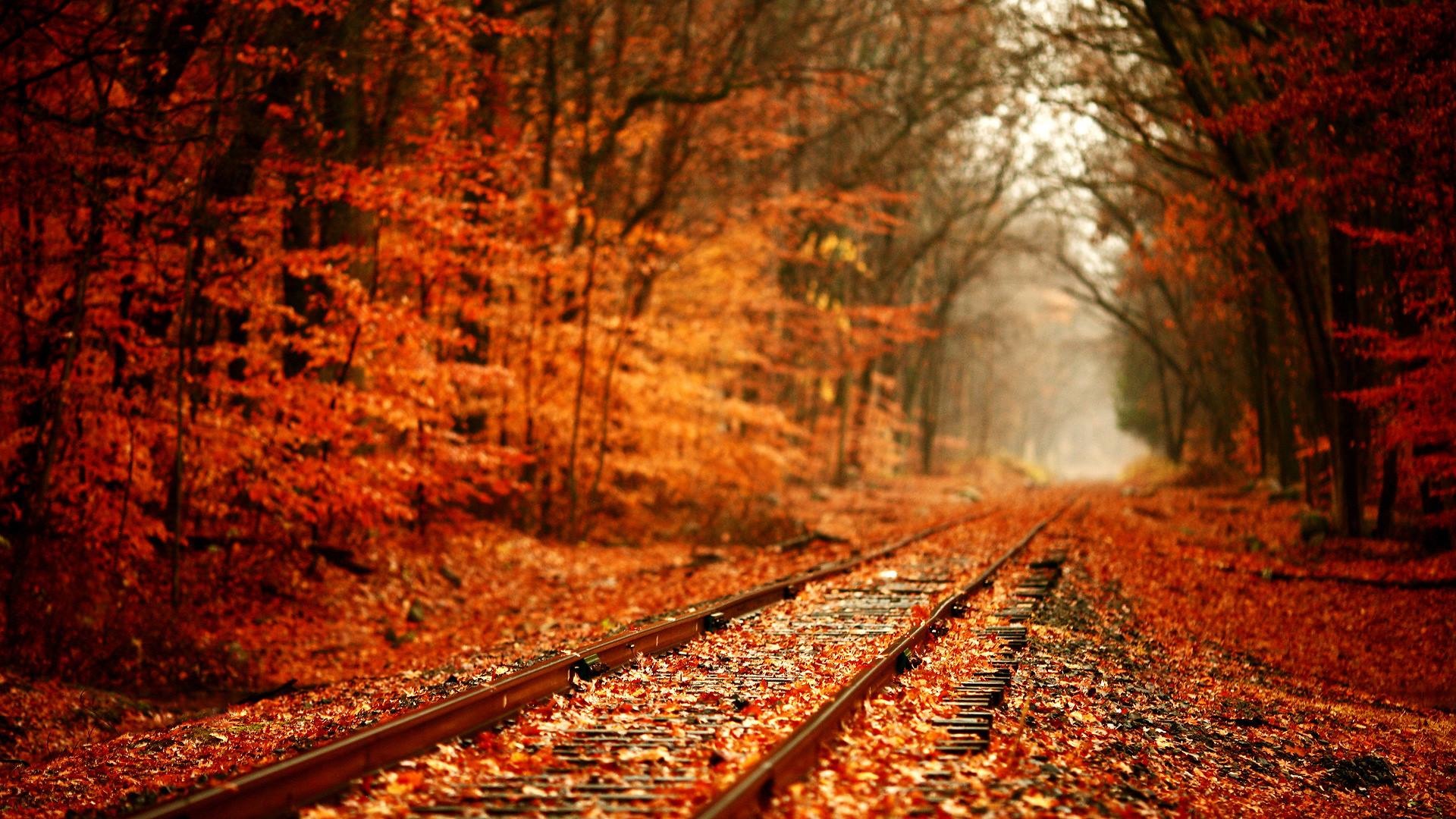 fashion. trends. pop culture.
Fall in america
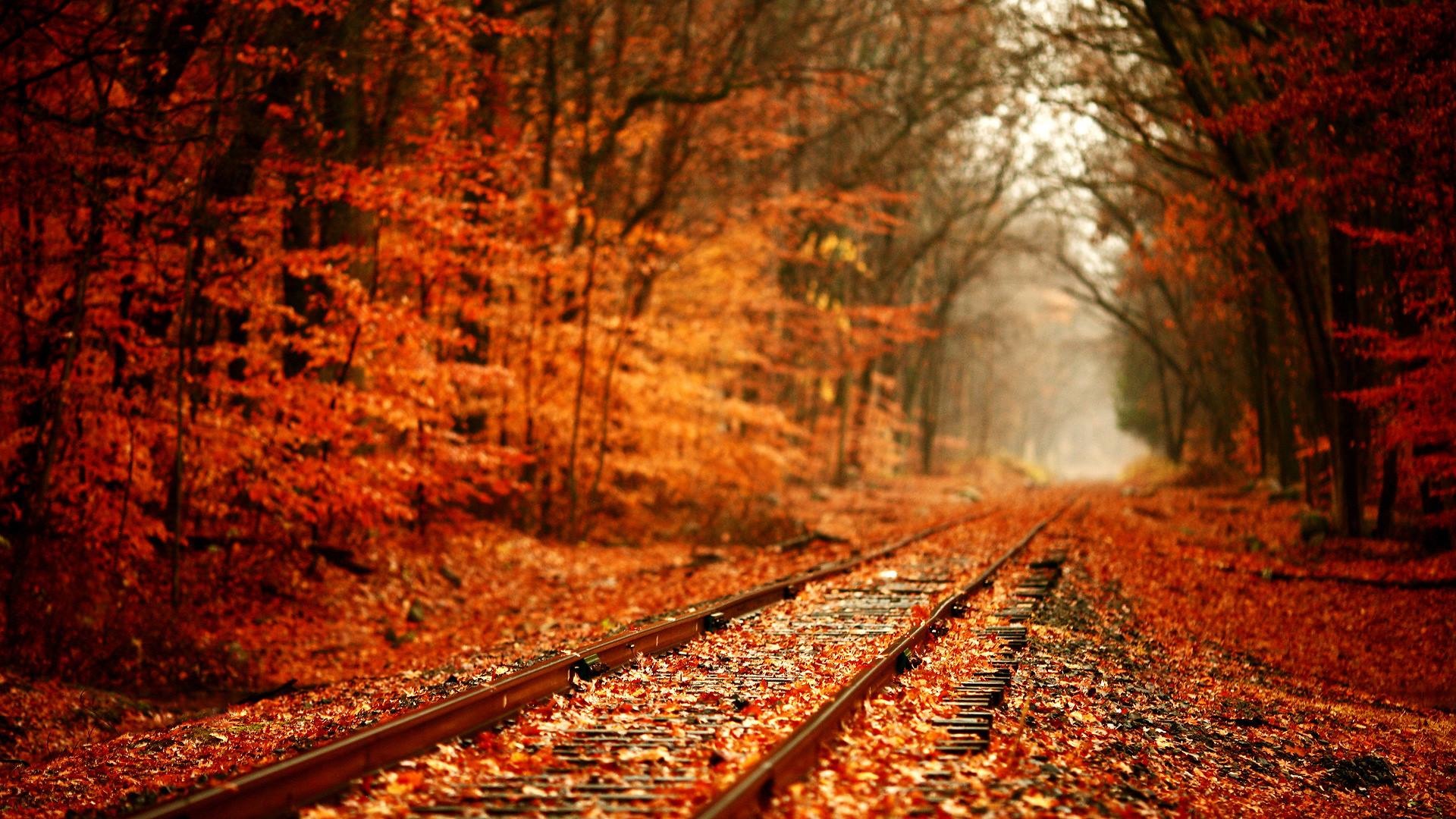 Fall season in america
FASHION - What do people wear?
FOOD - What do people eat?
FESTIVITIES - What do people celebrate?
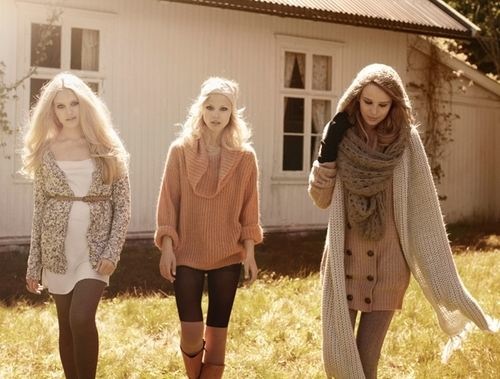 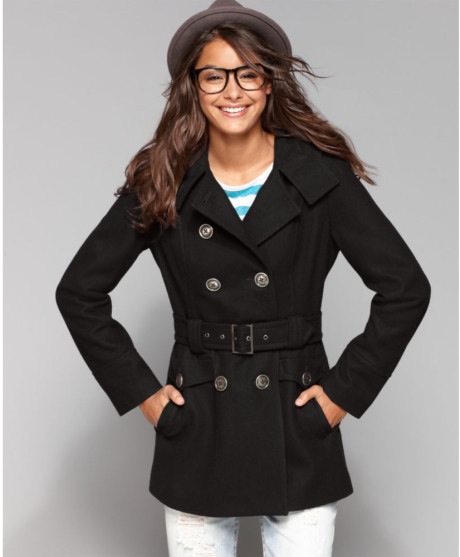 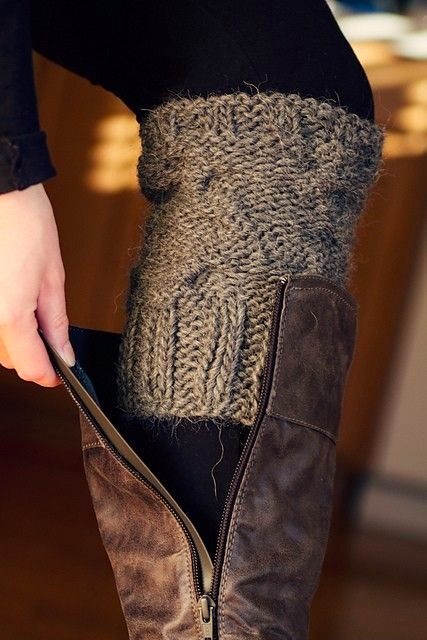 Cardigans
FASHION
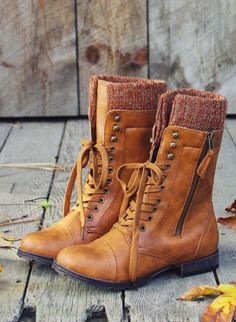 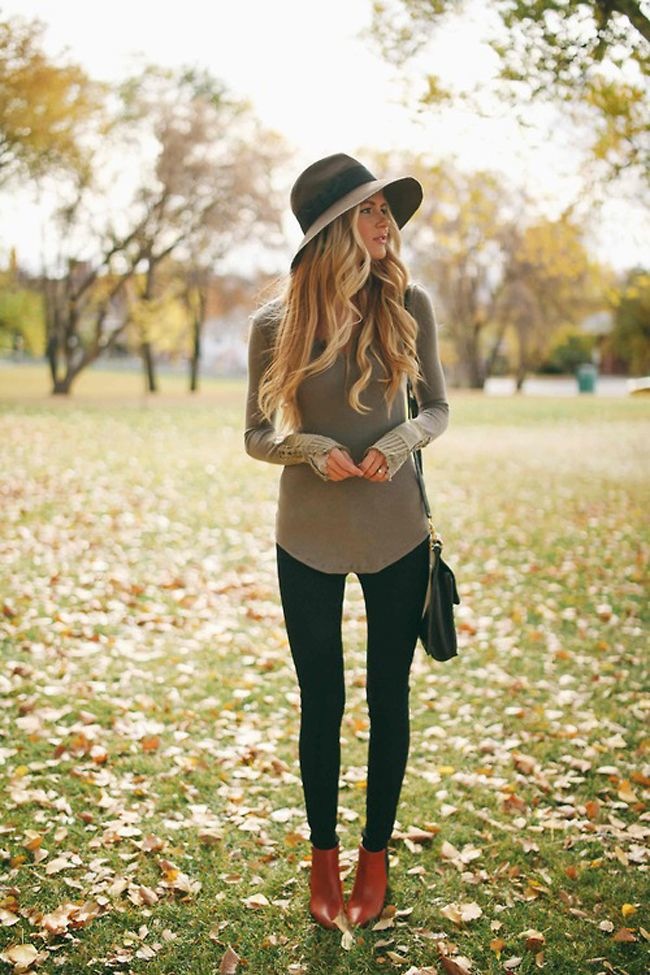 Hats
BOOTS
Scarf
Leather Bag
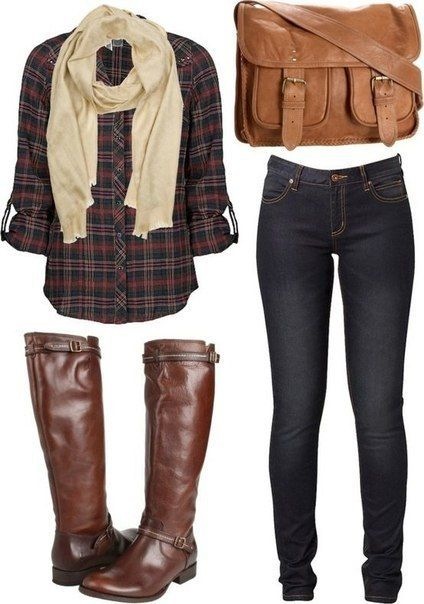 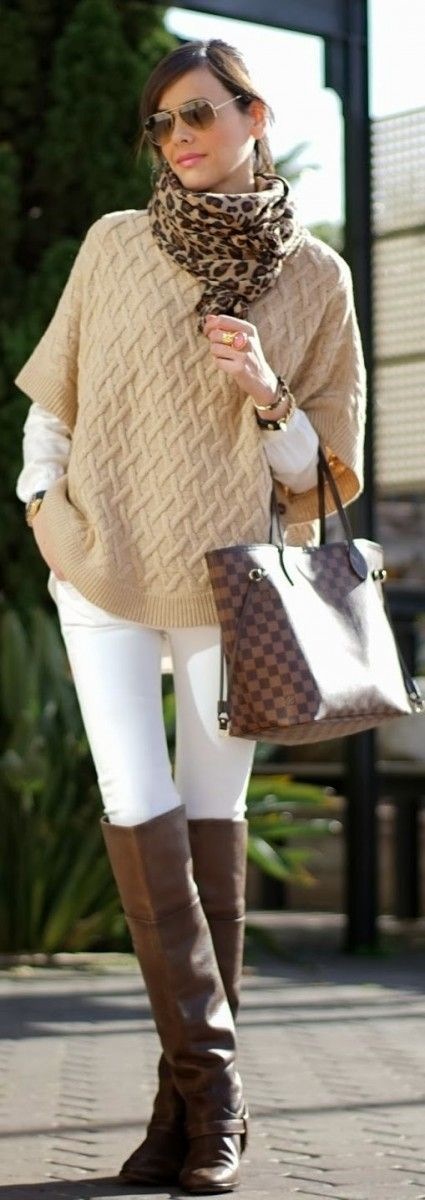 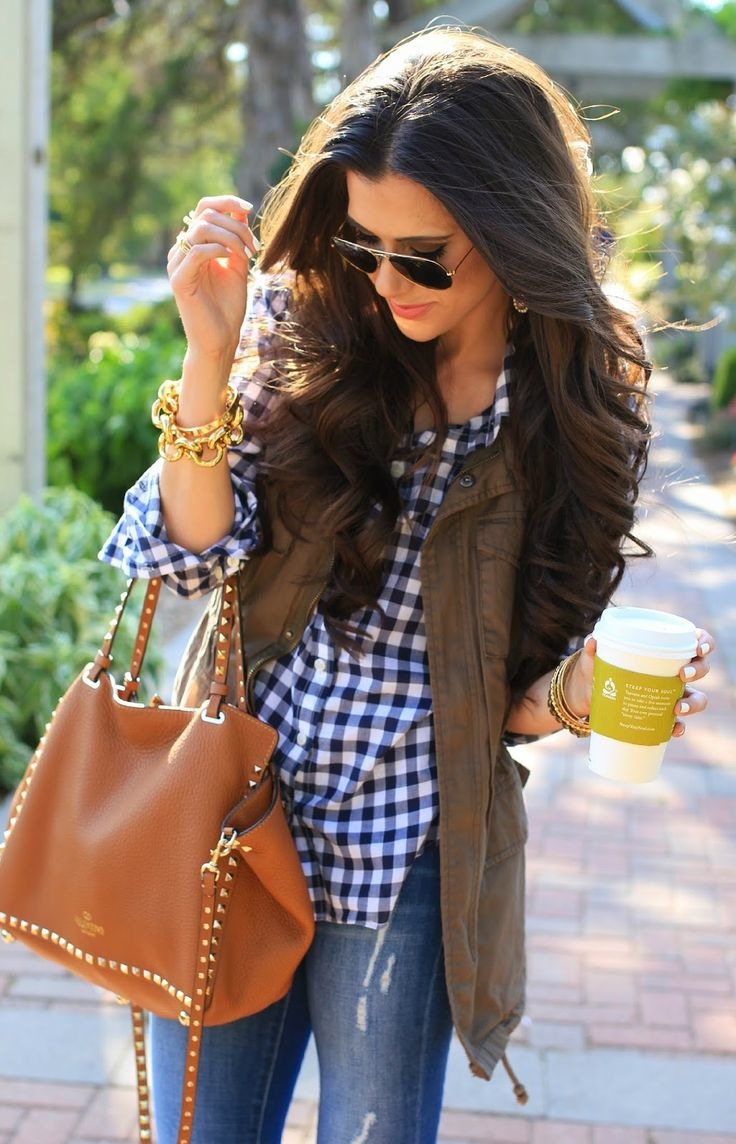 Skinny 
Jeans
Big
Sweater
Flannel
Coffee
Vest
Leather Boots
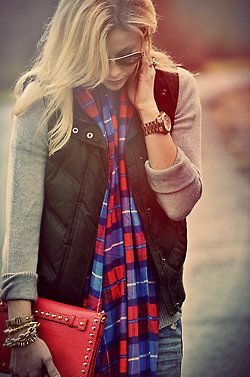 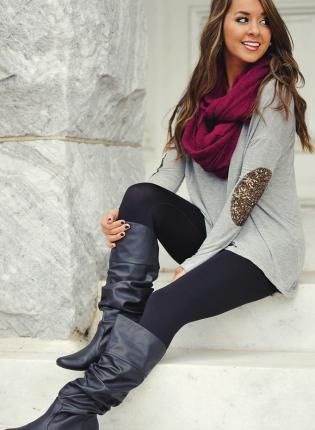 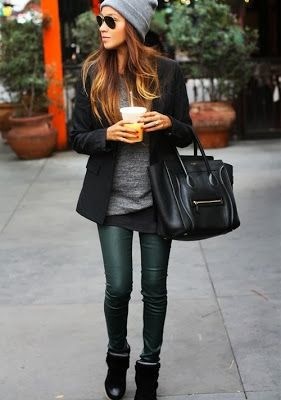 ?
?
?
?
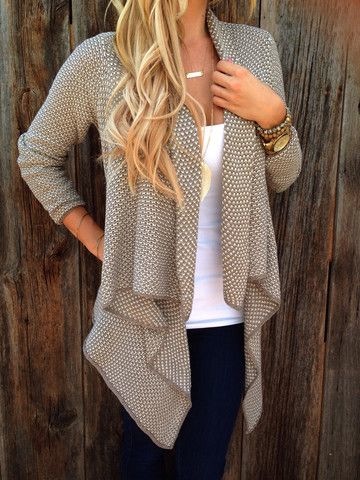 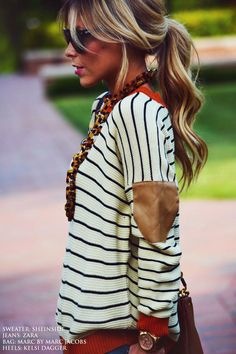 ?
?
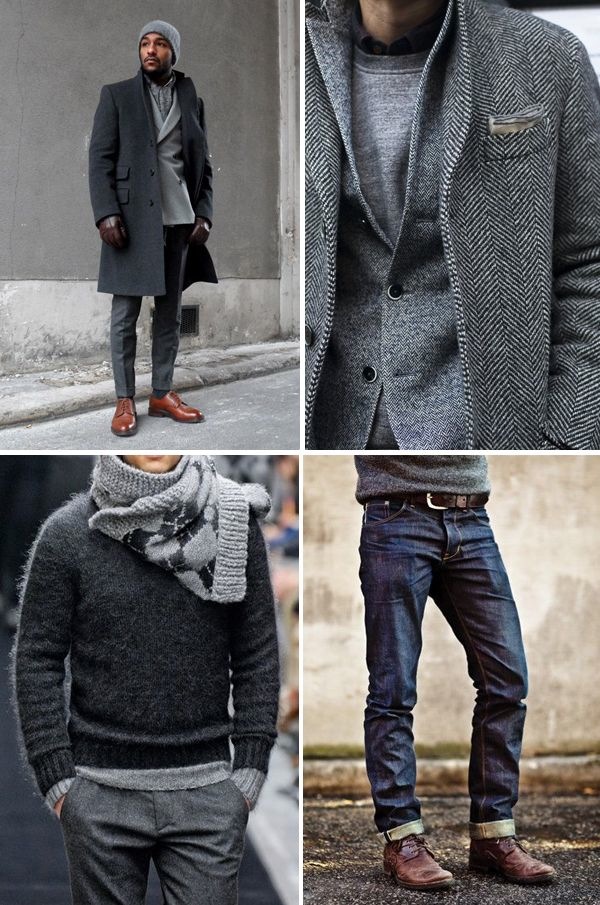 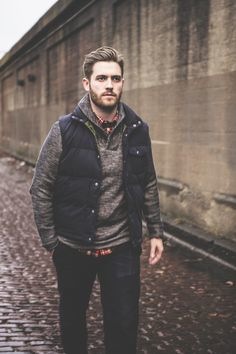 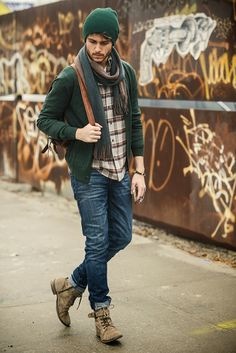 Coat
?
?
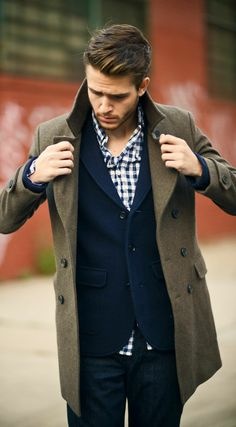 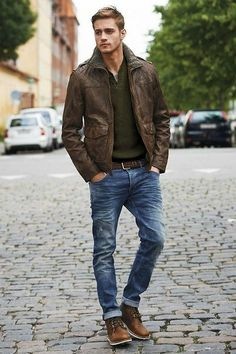 ?
?
Leather Jacket
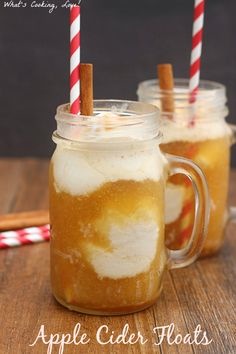 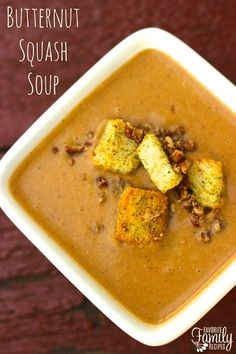 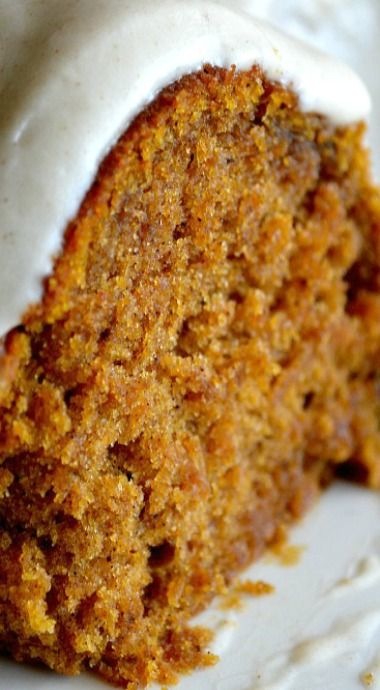 Fall
Food
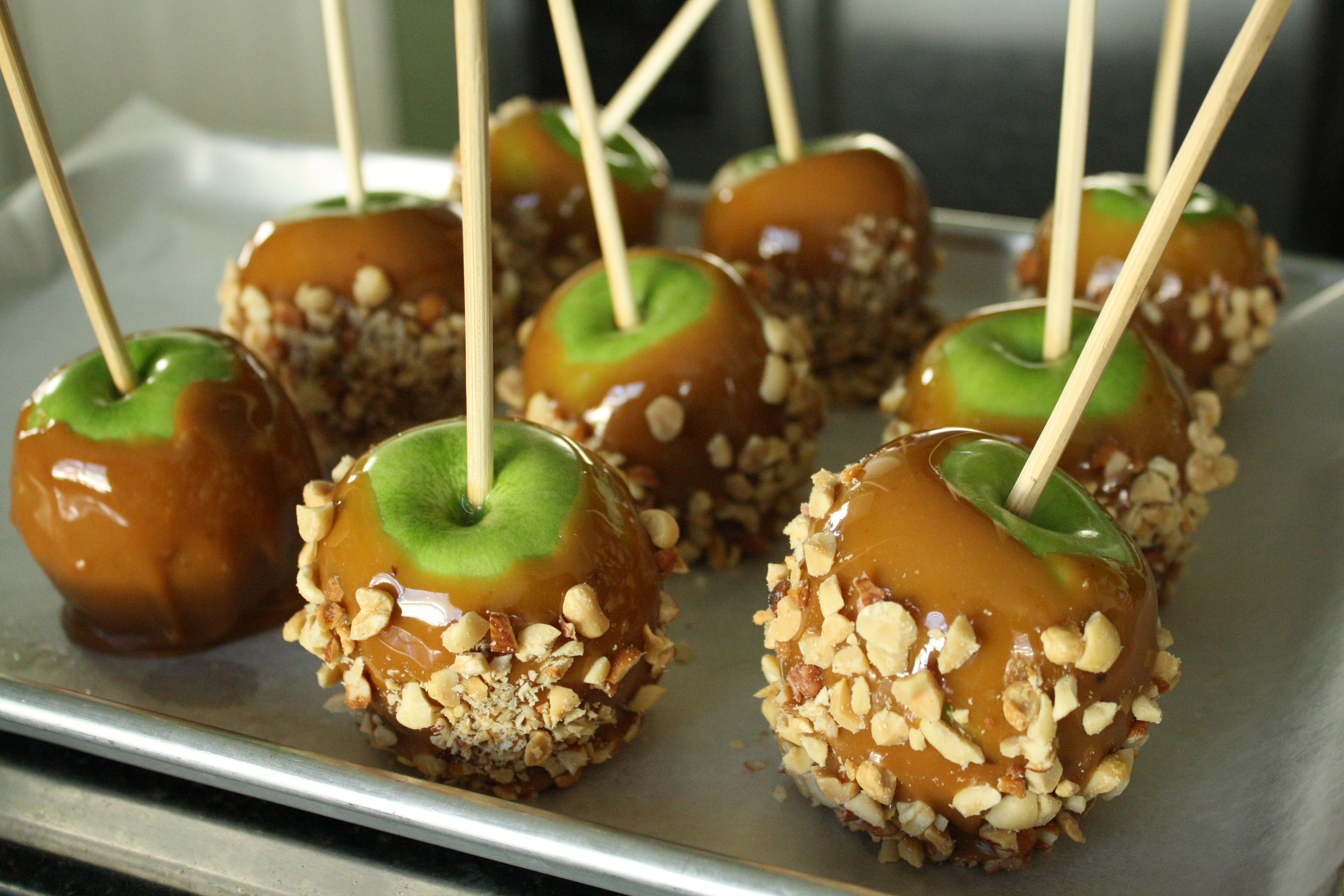 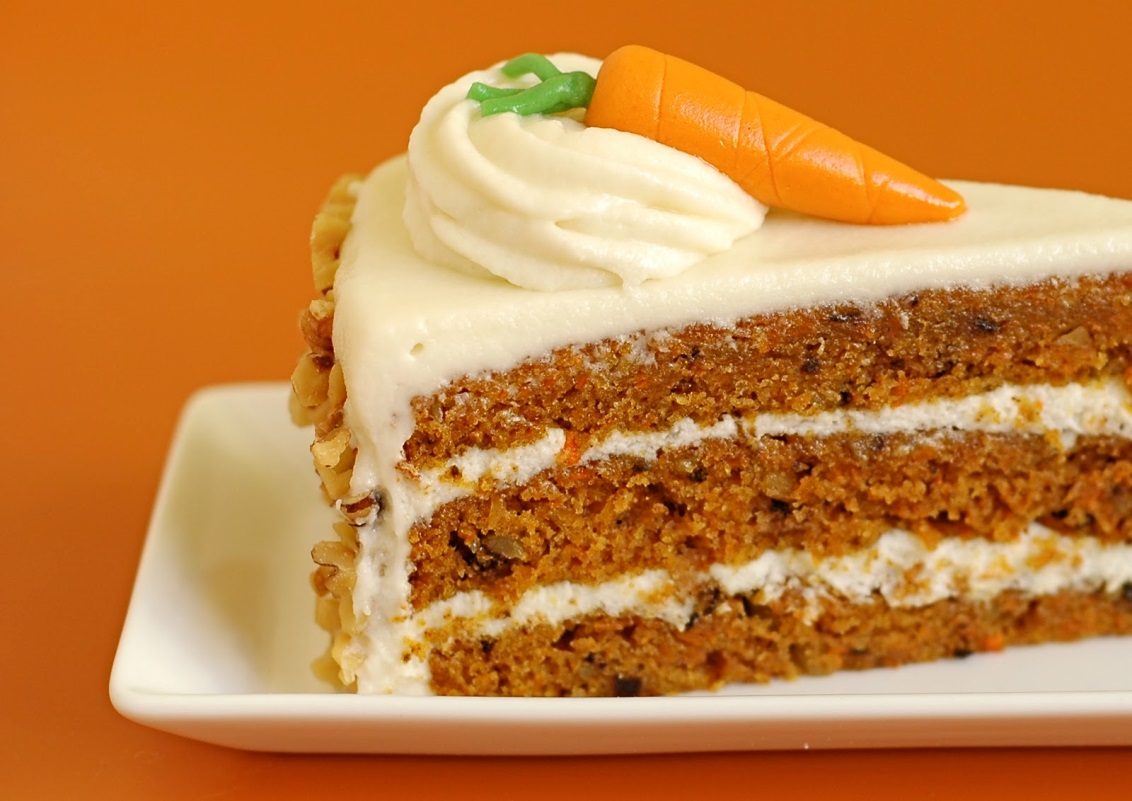 Carrot 
cake
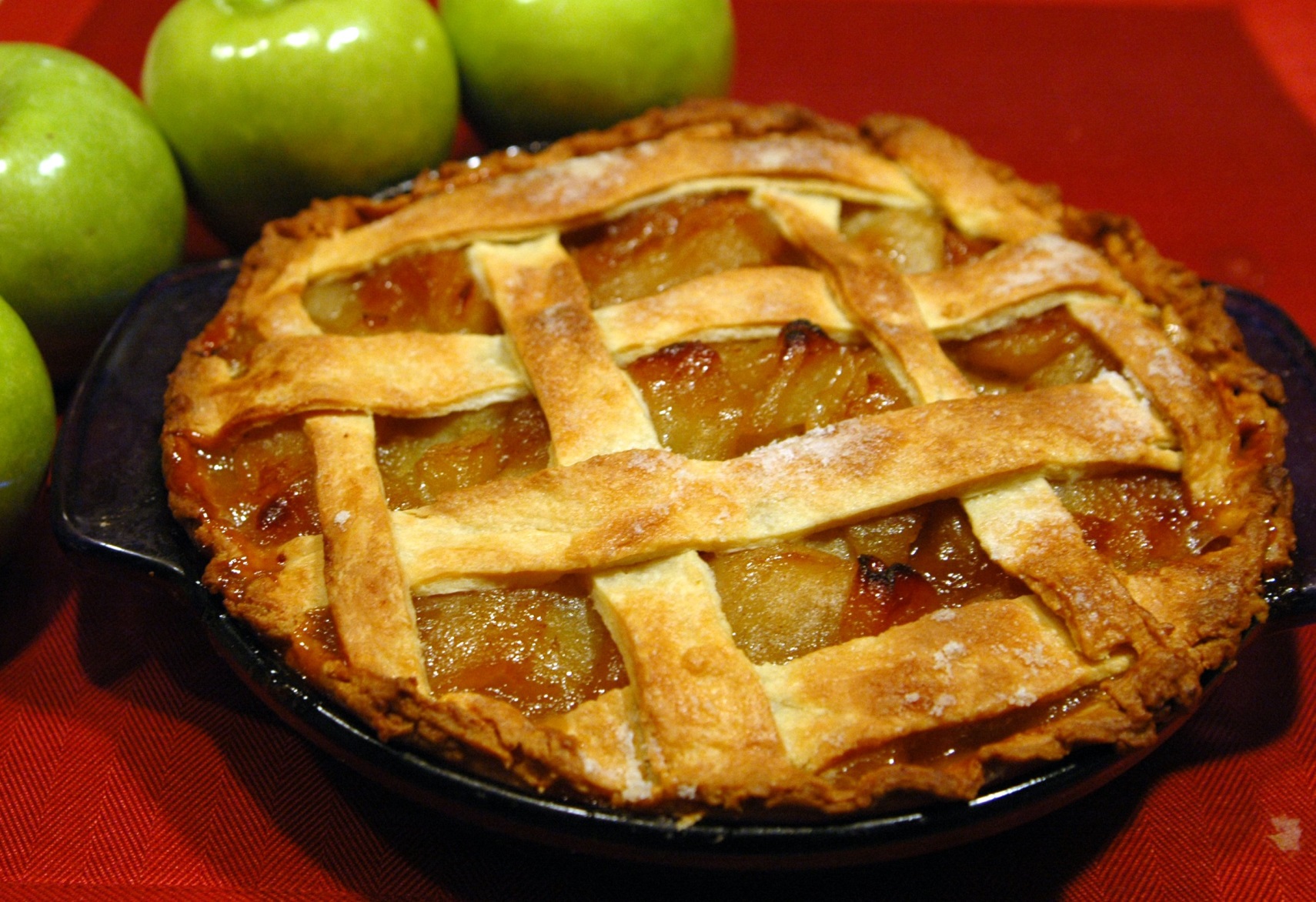 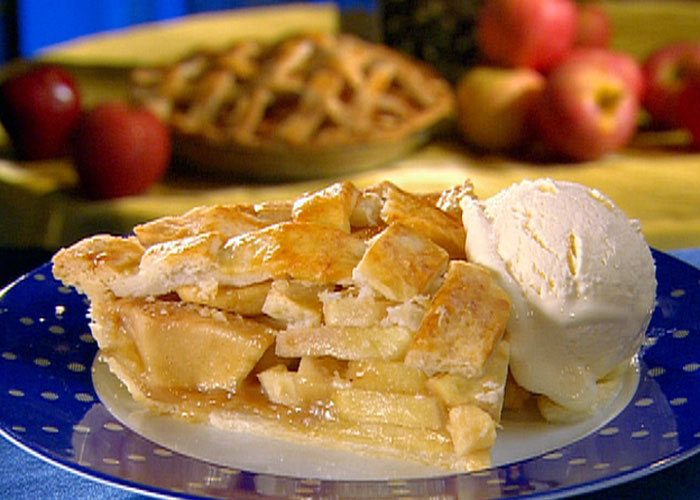 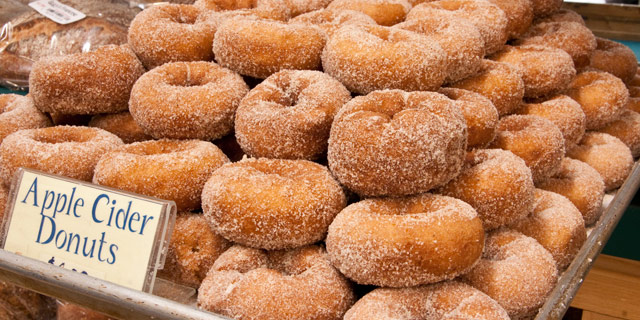 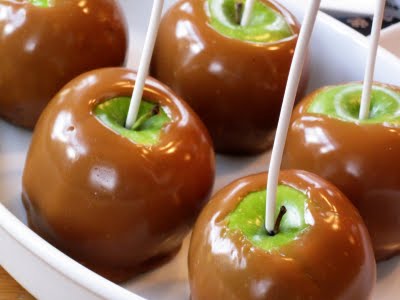 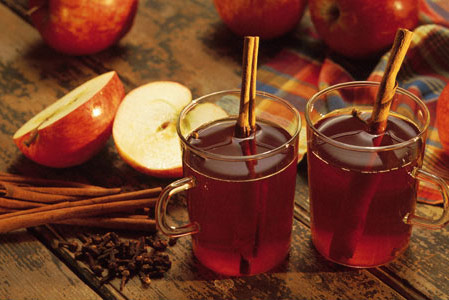 Apples, apples, and more apples!
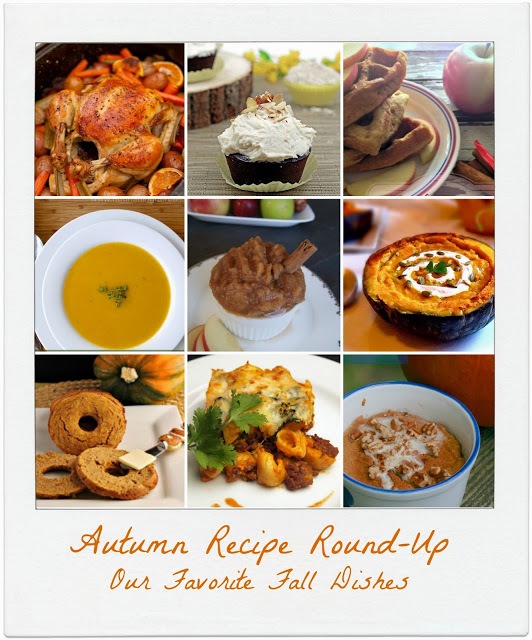 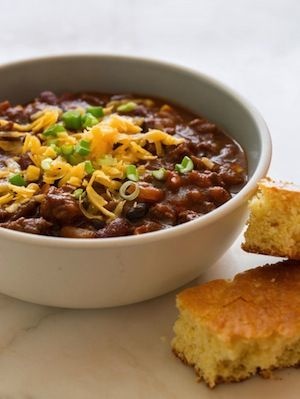 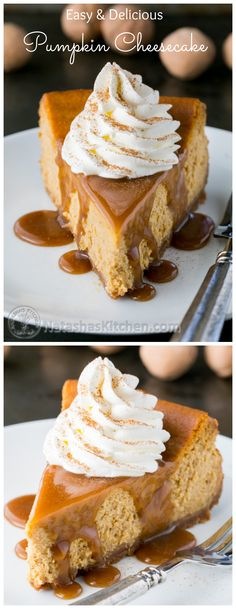 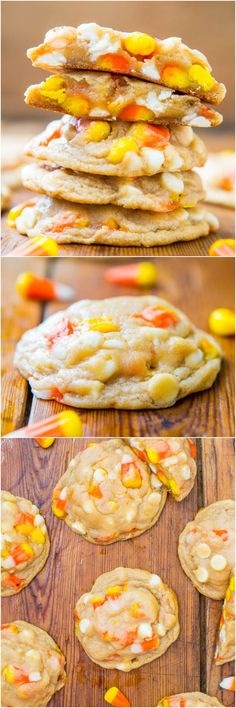 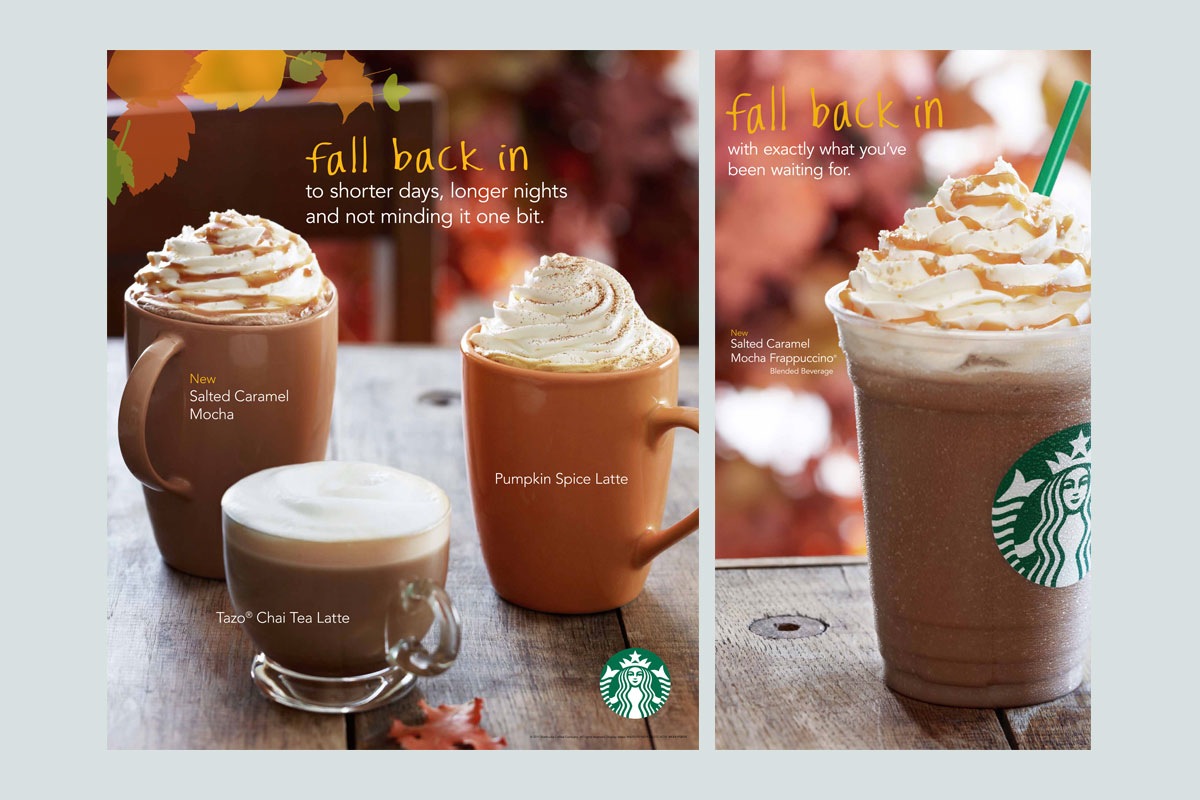 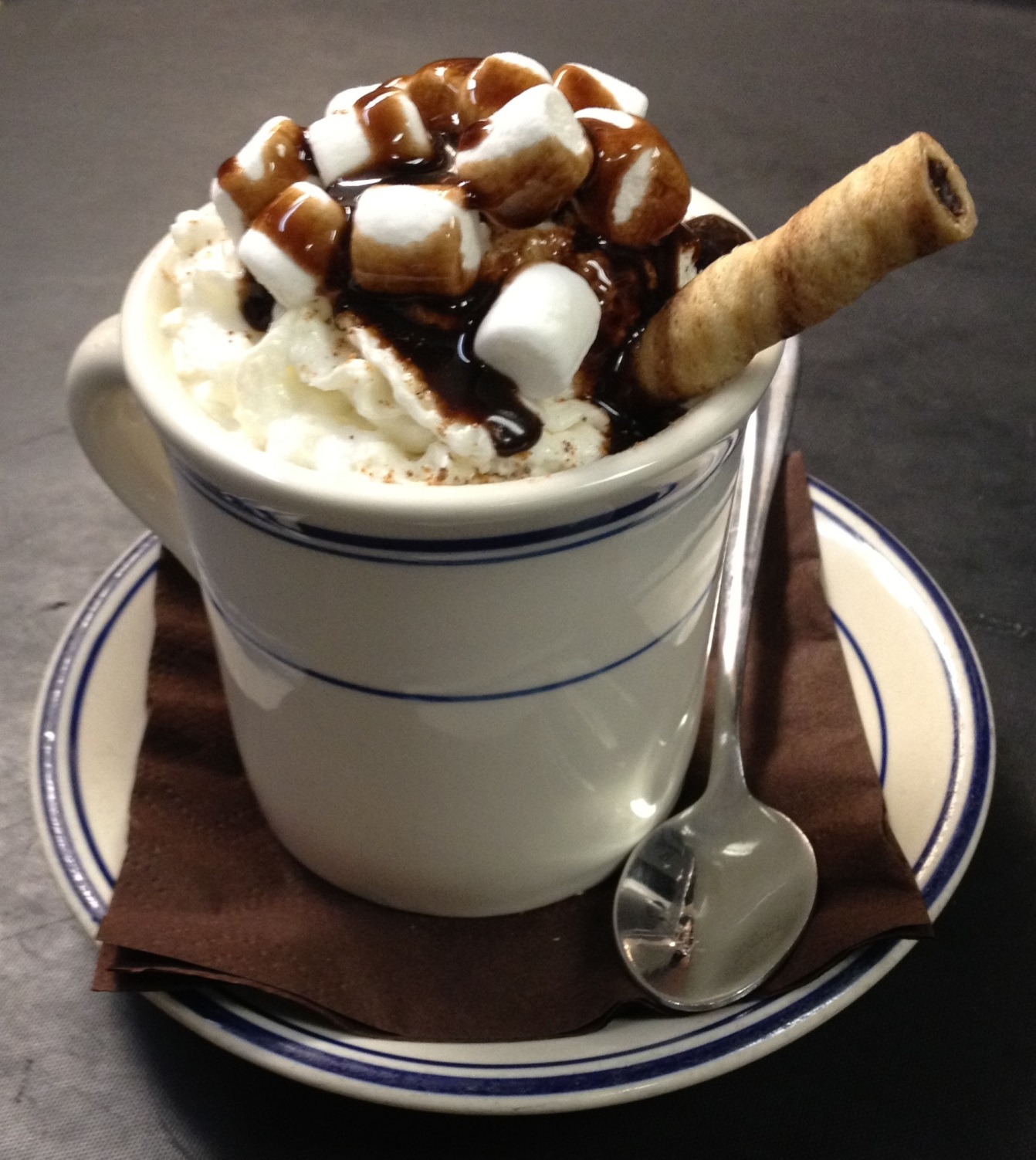 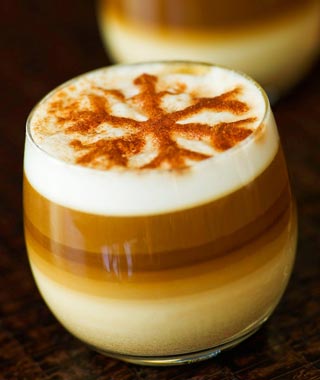 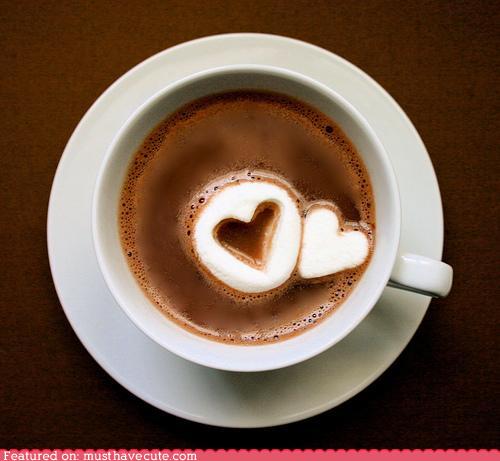 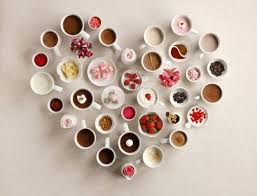 Hot cocoa
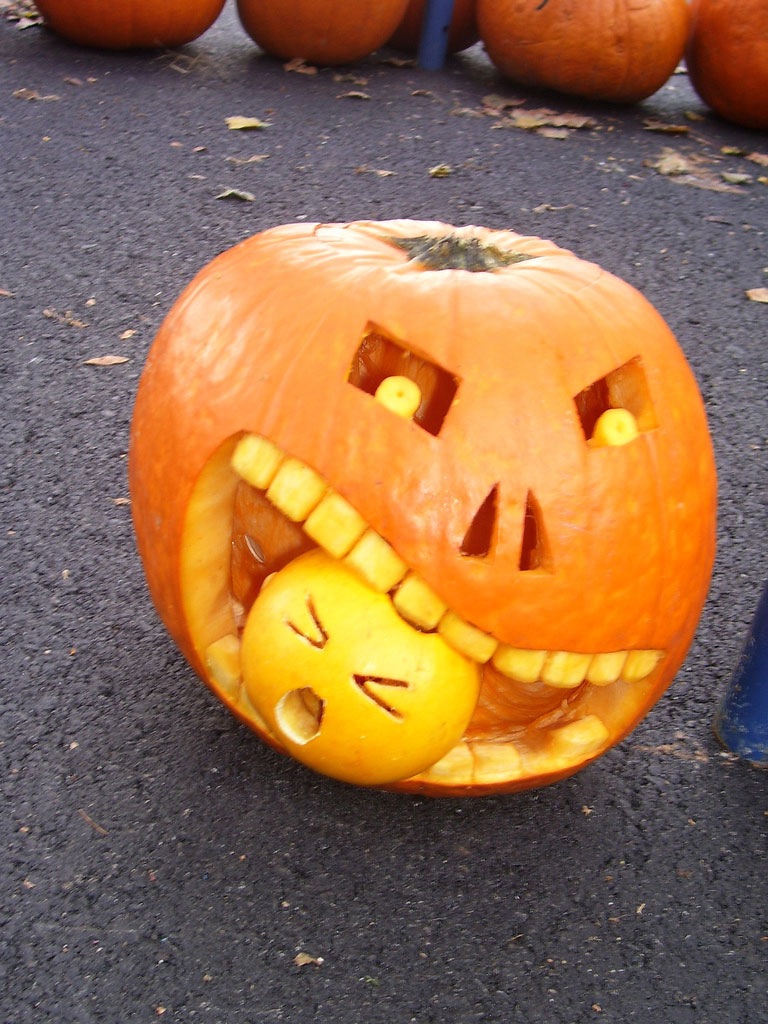 Pumpkin Carving
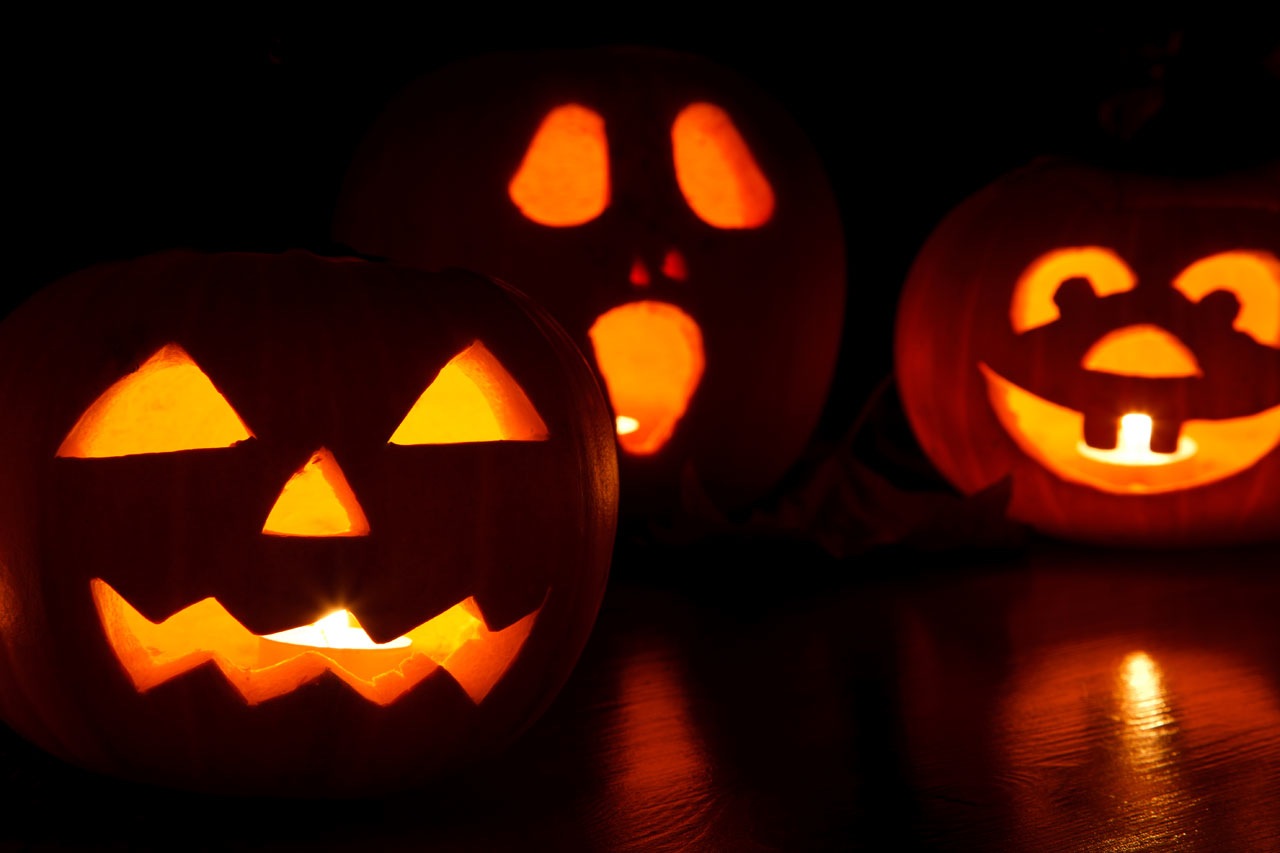 Jack-o’-lanterns
Halloween
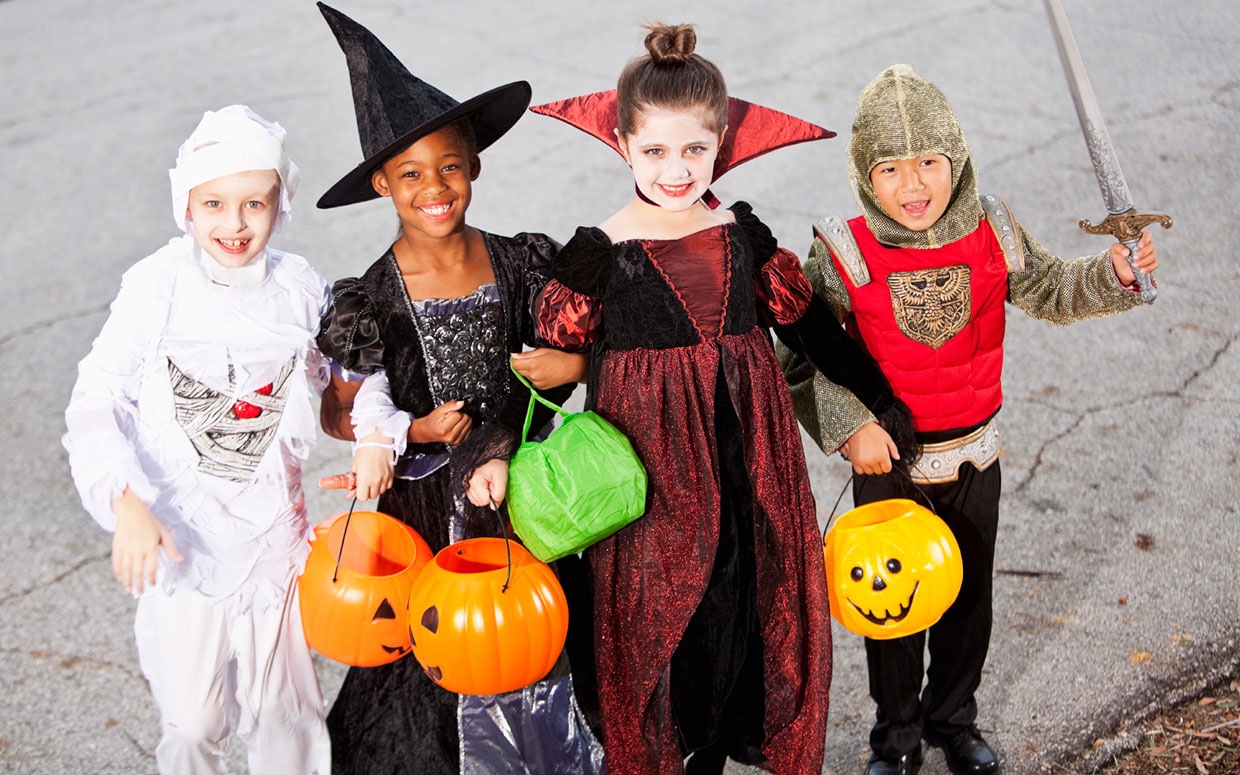 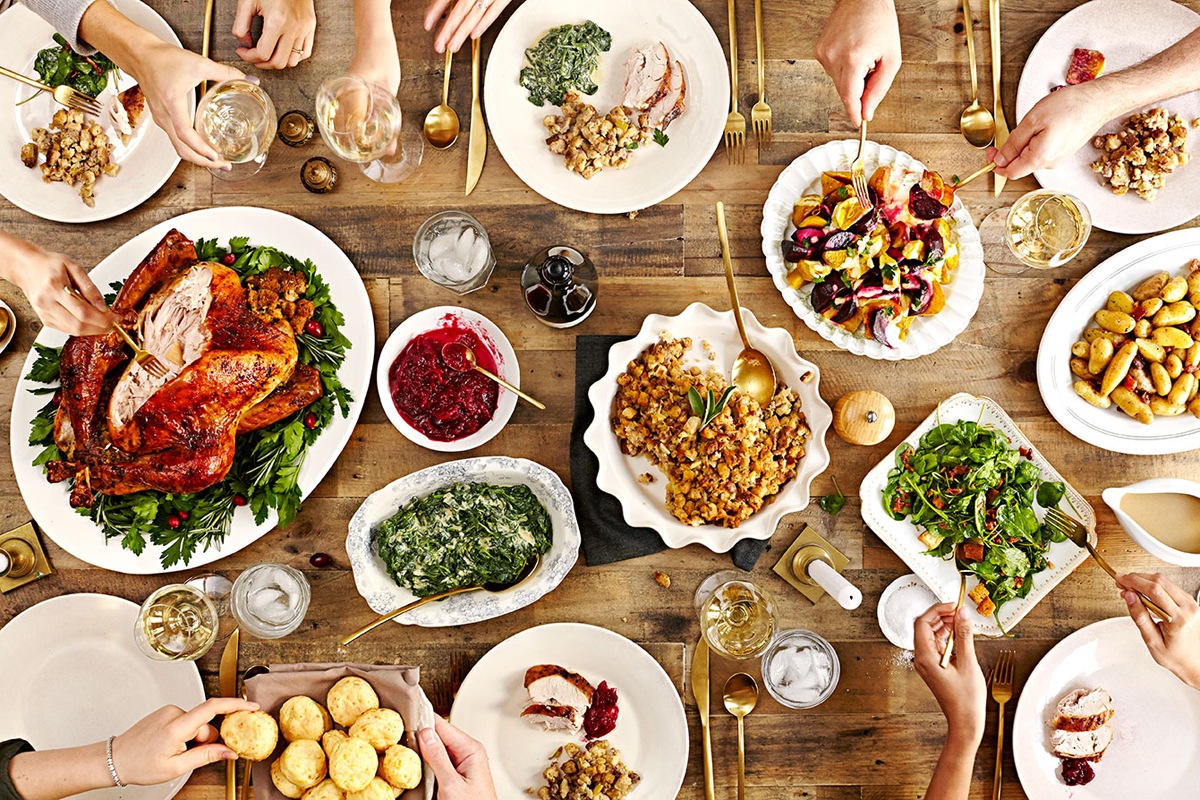 Thanksgiving
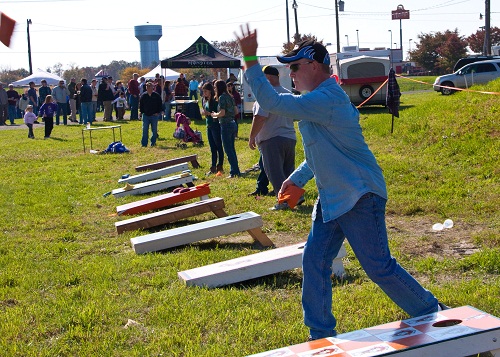 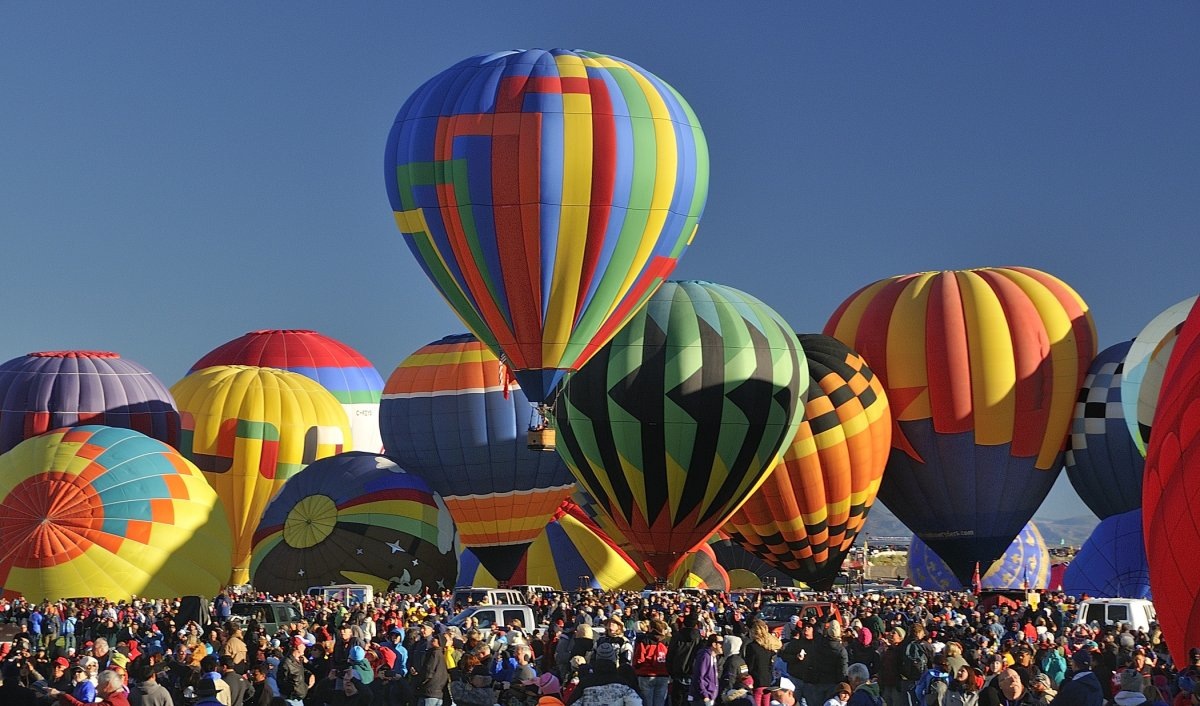 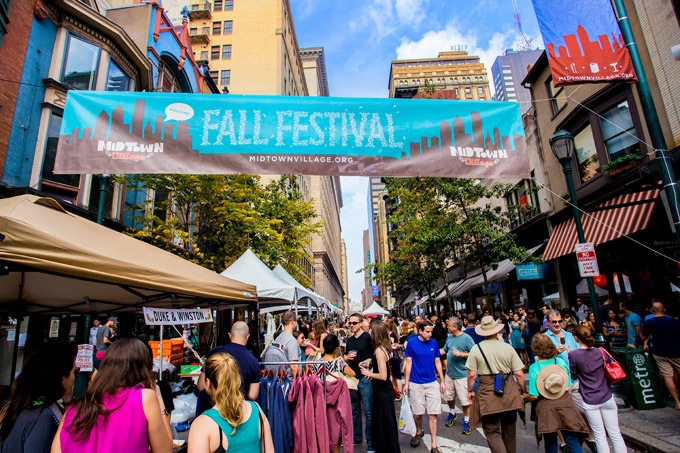 Fall Festivals
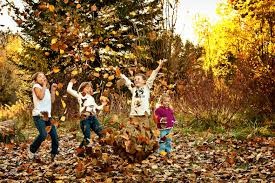 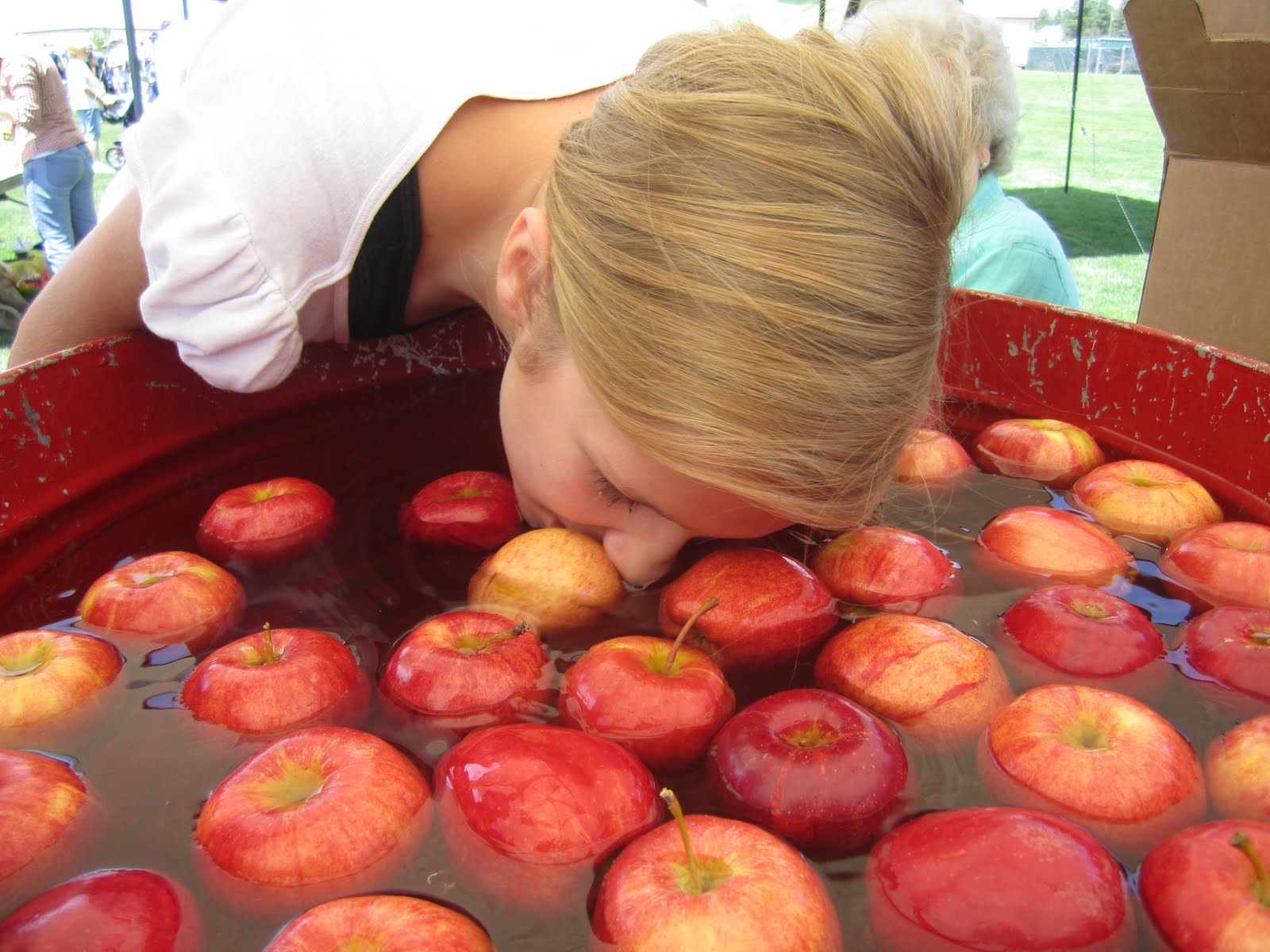 Bobbing for Apples
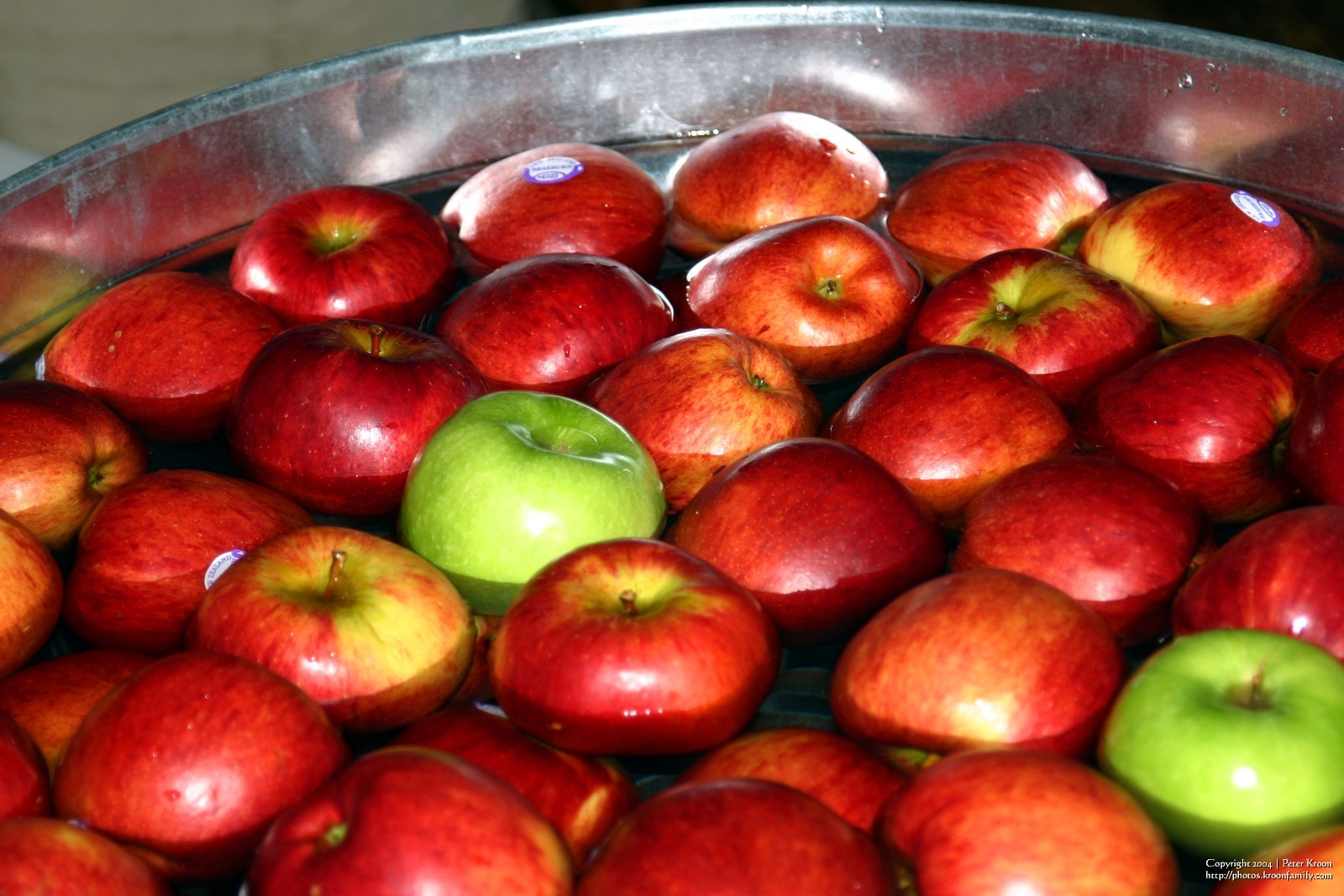 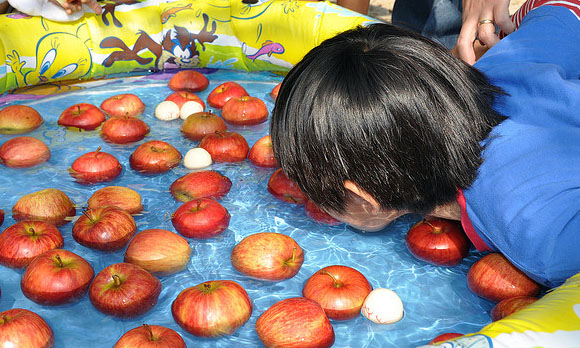 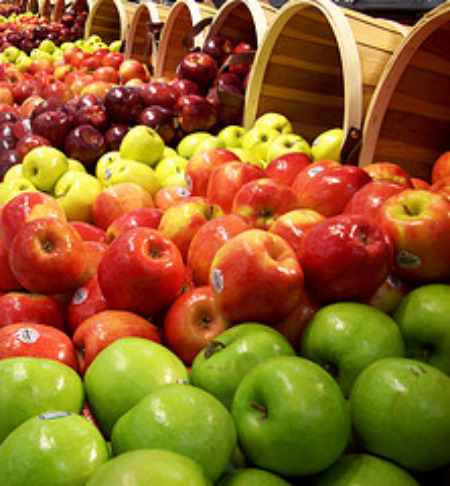 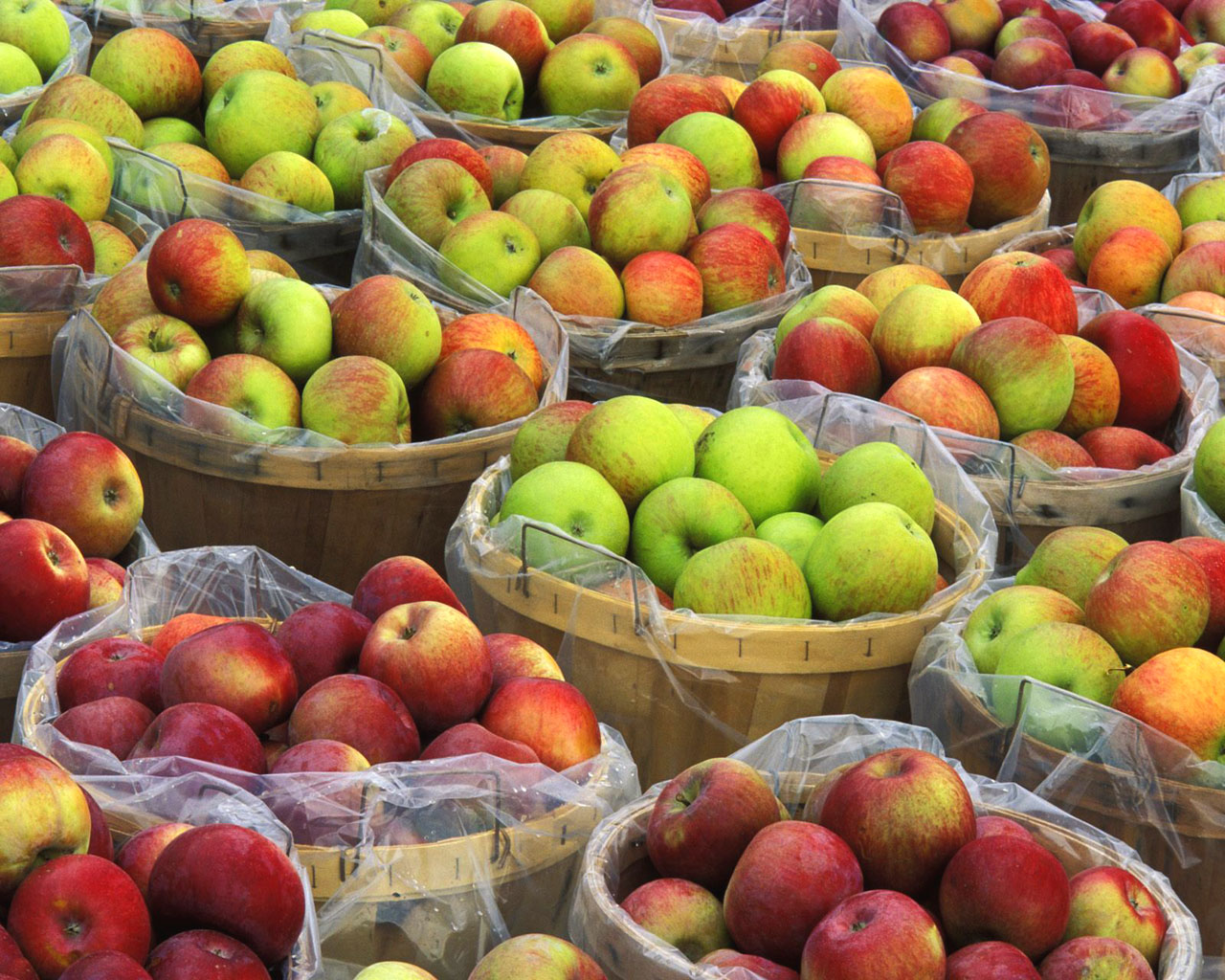 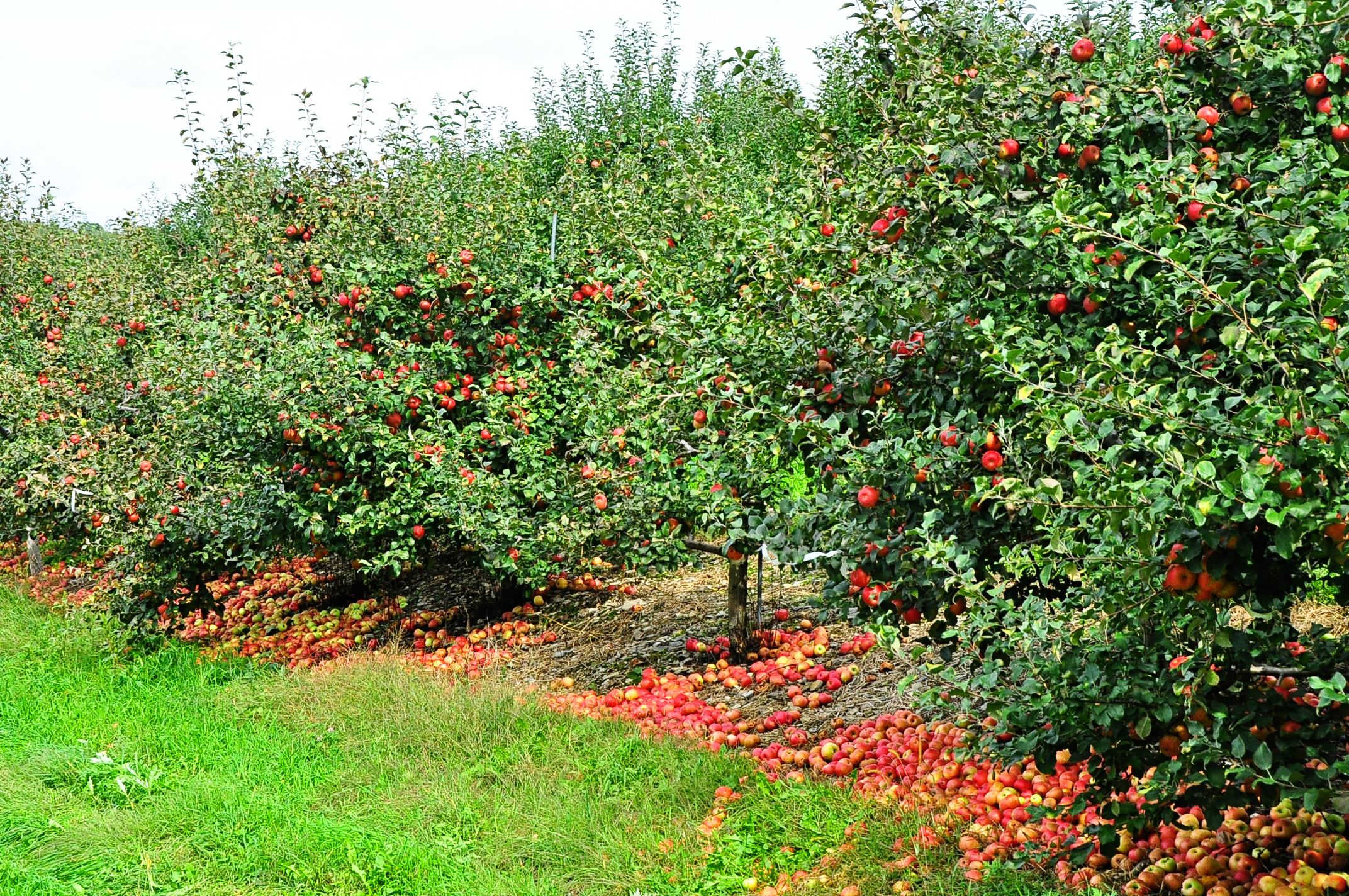 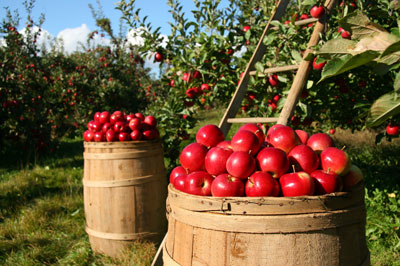 Apple Picking
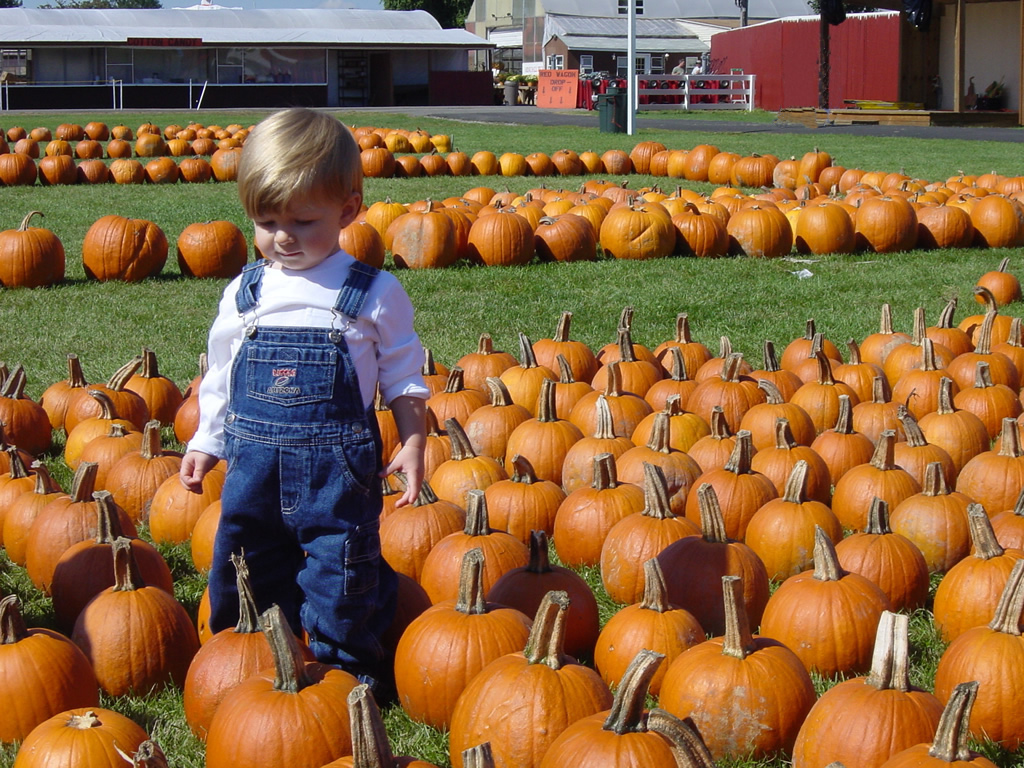 Pumpkin 
Patch
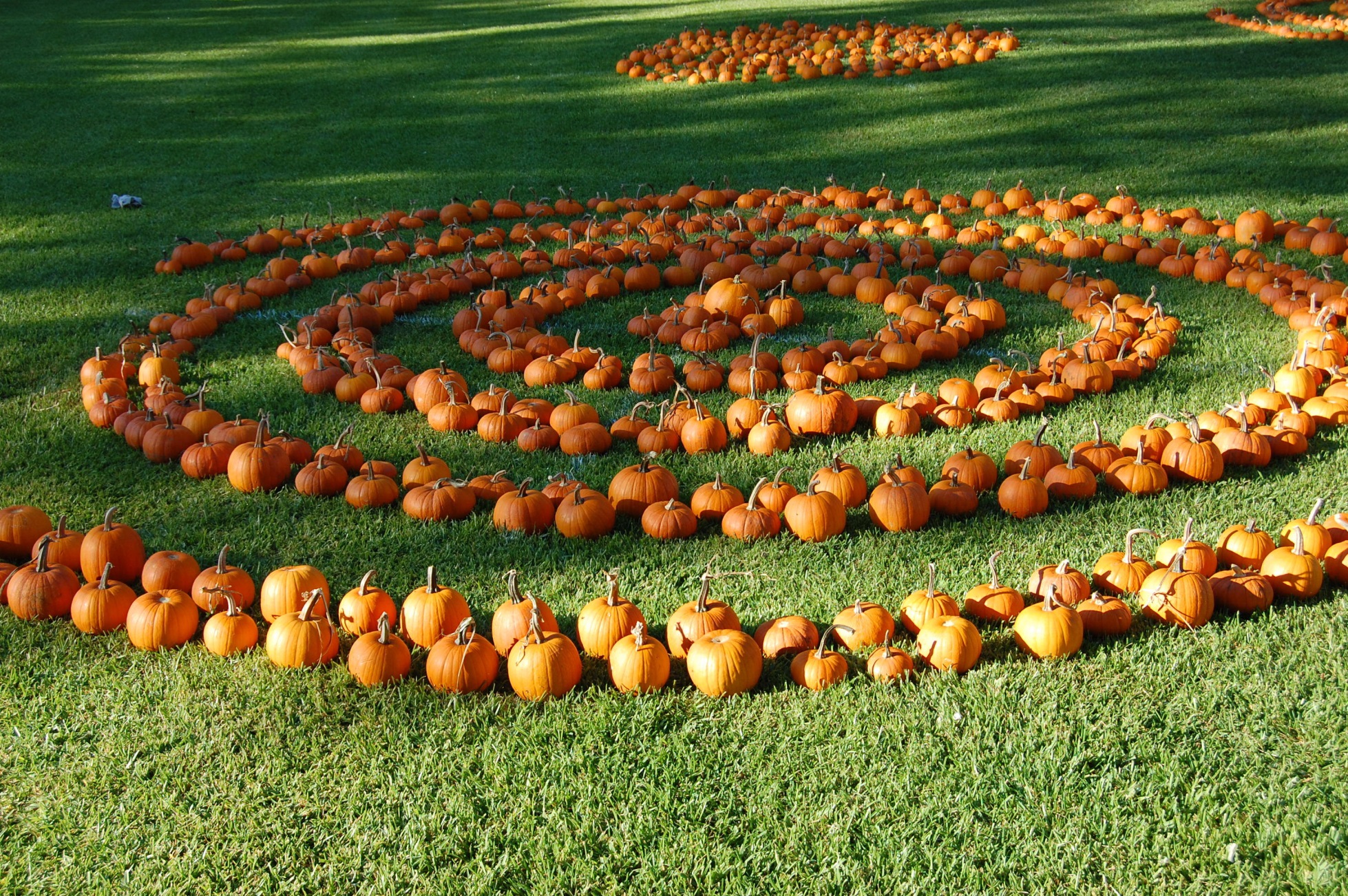 Pumpkin Picking
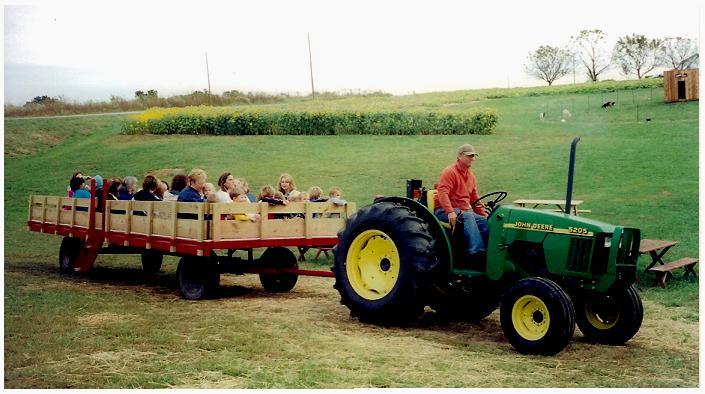 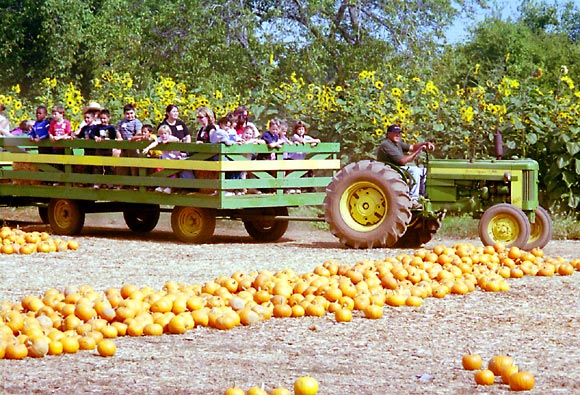 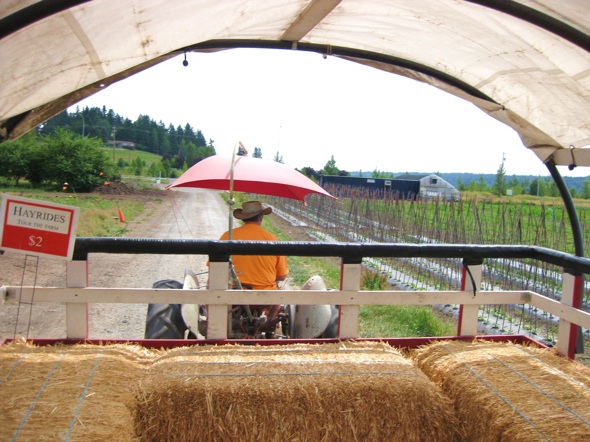 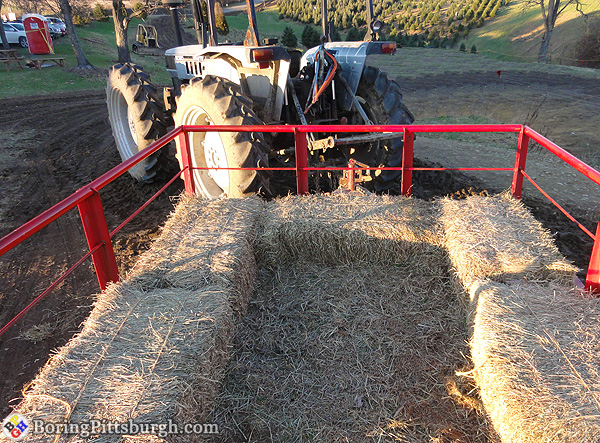 Hay rides
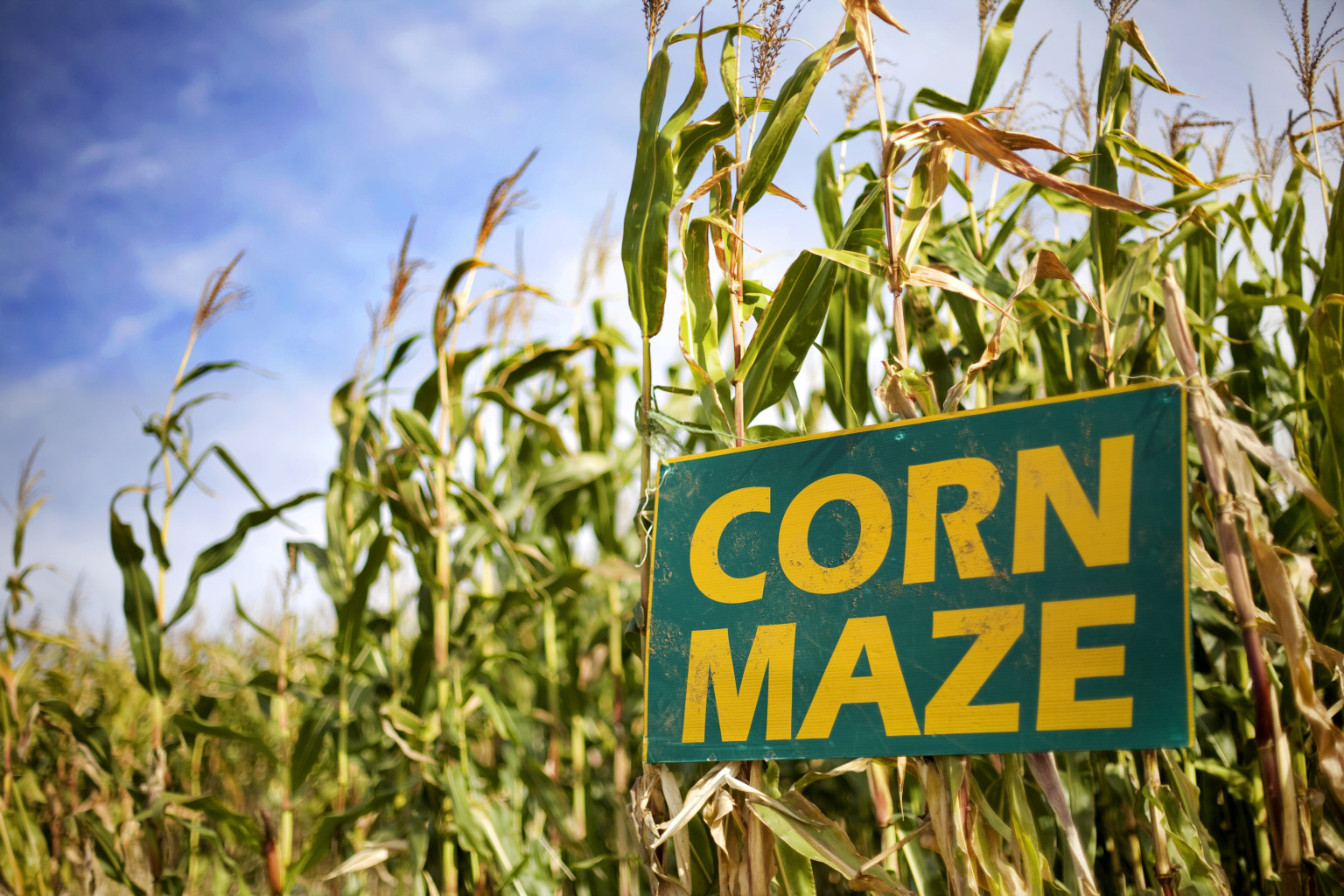 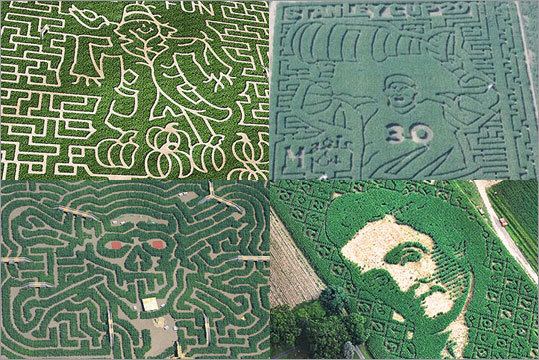 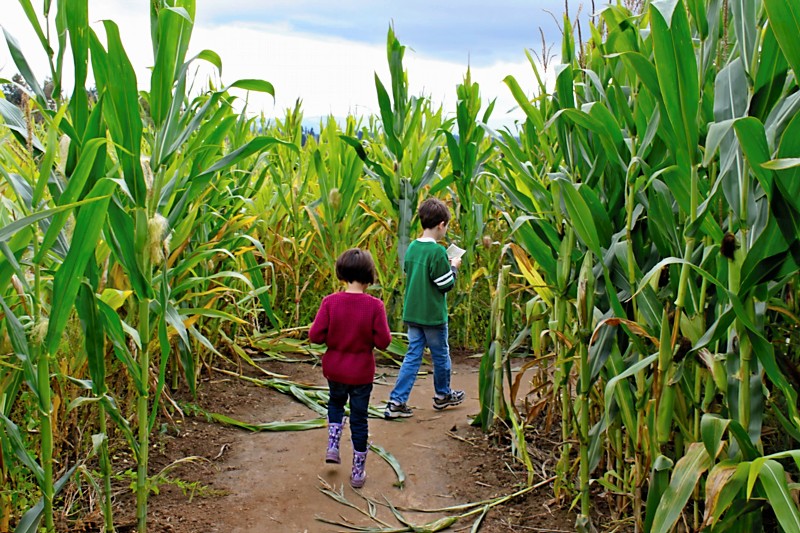 Corn mazes
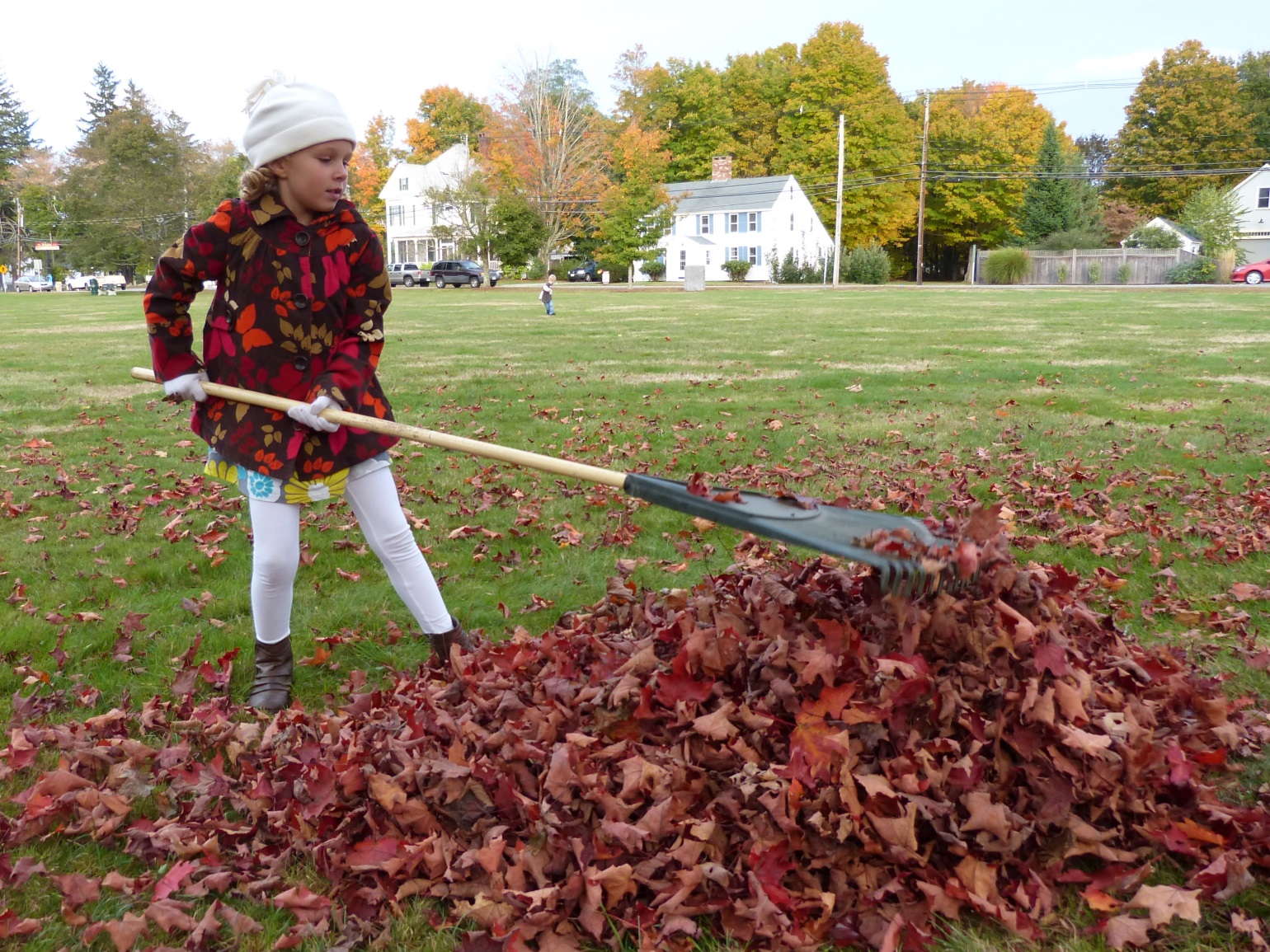 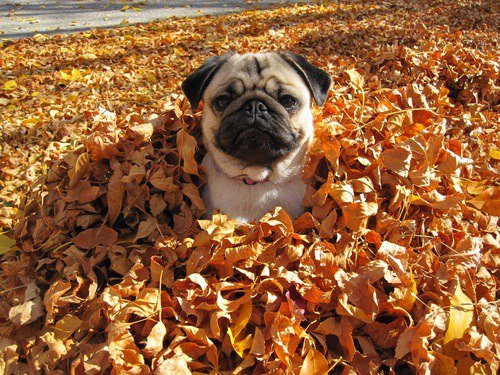 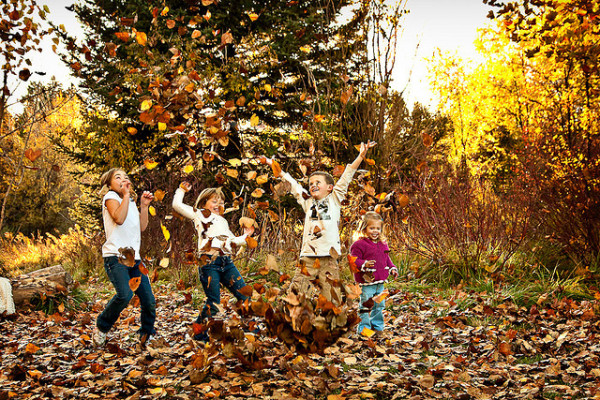 Raking and 
Jumping in Leaves
http://youtu.be/7xEX-48RHCY
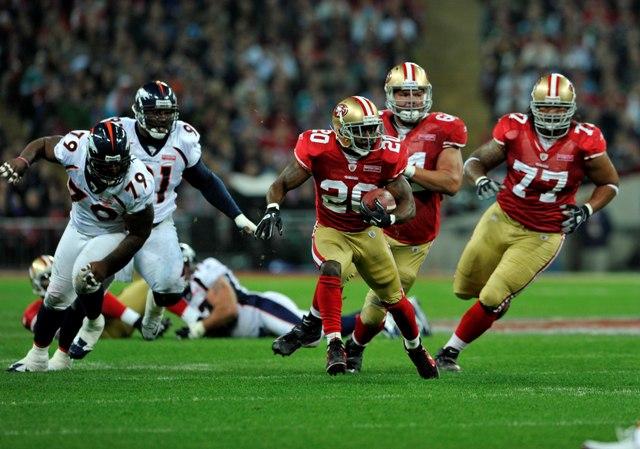 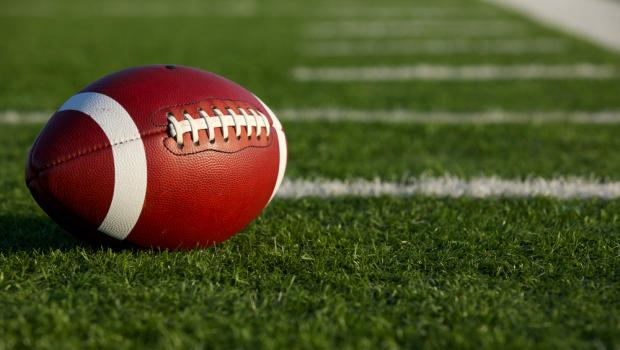 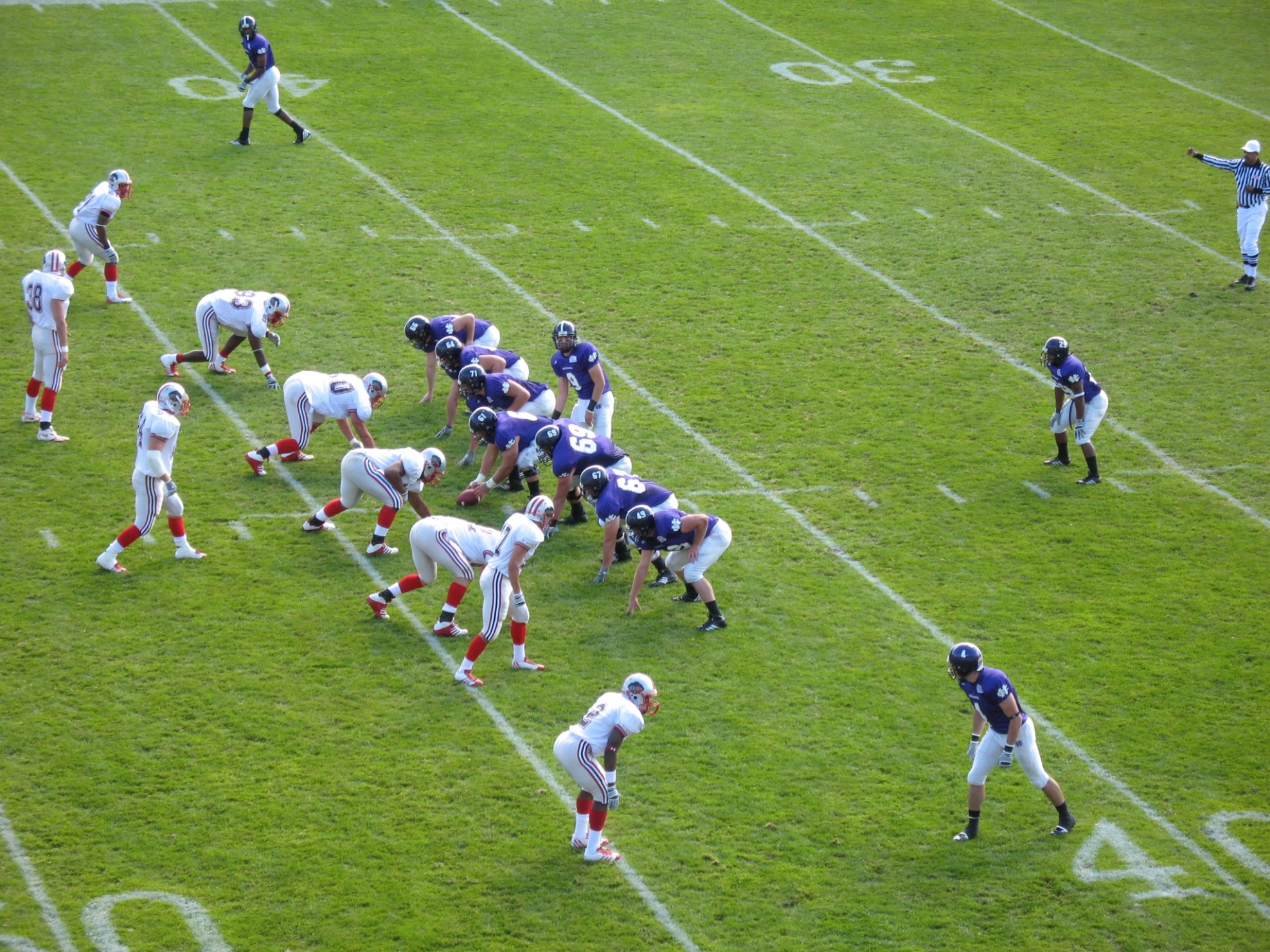 American 
Football!!!
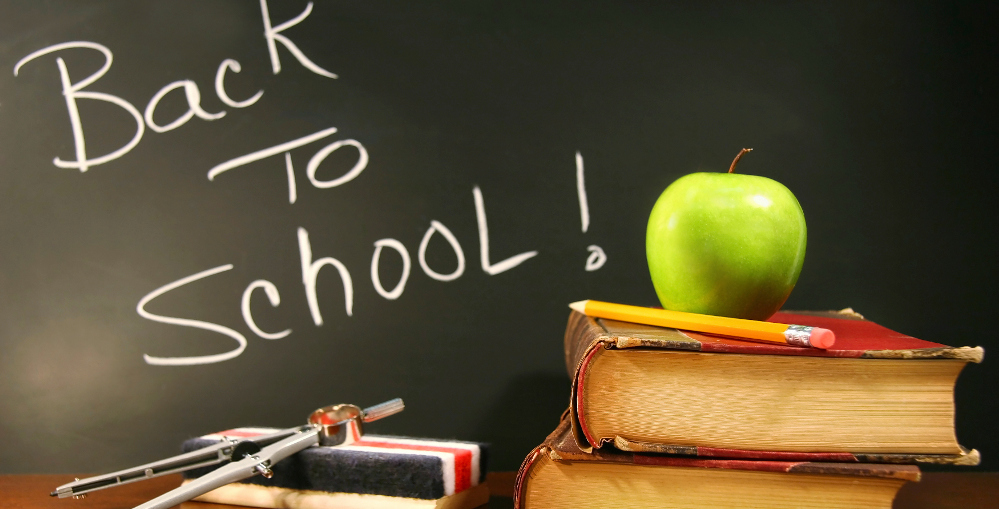 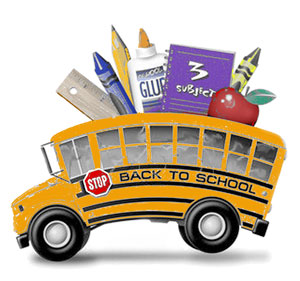 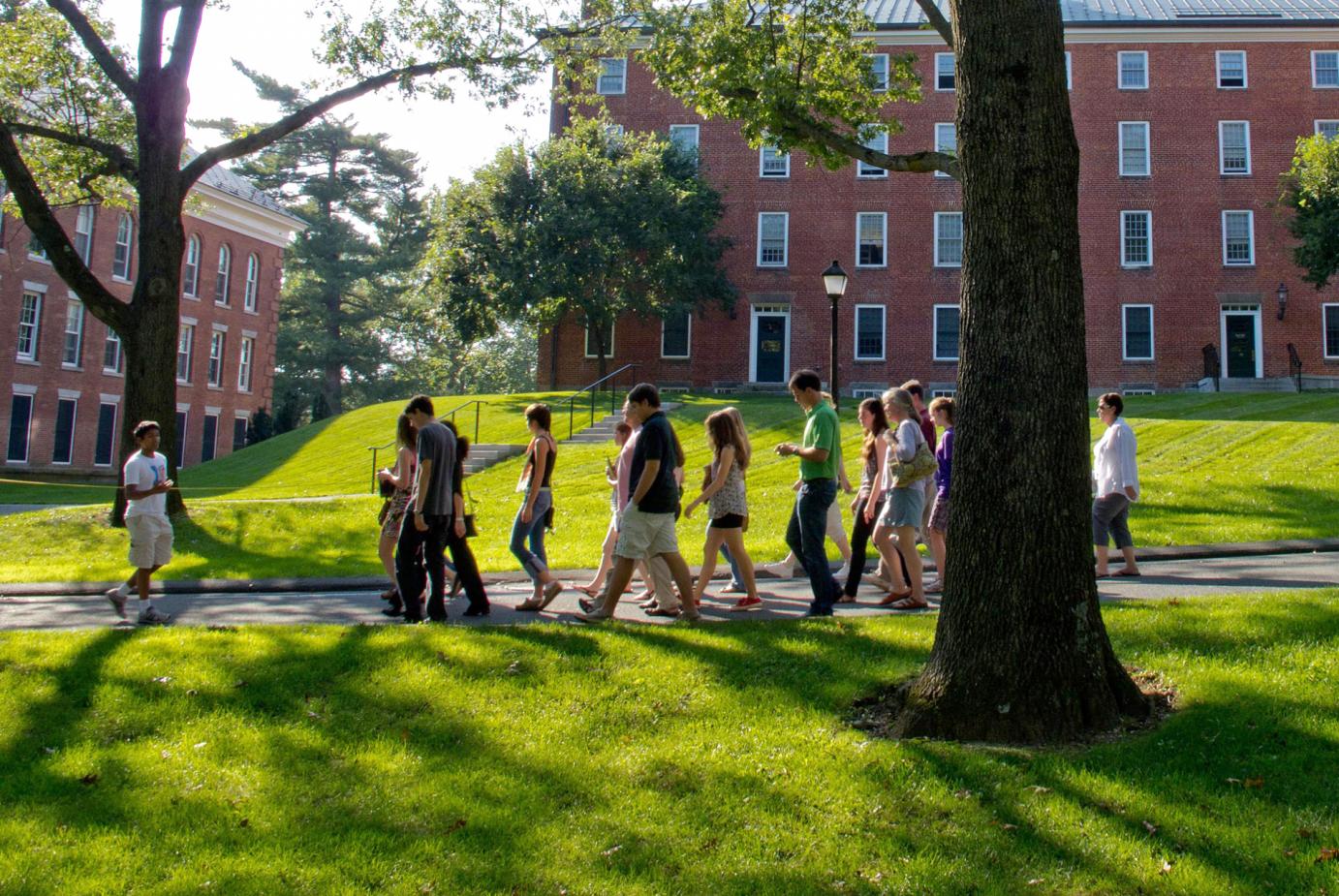 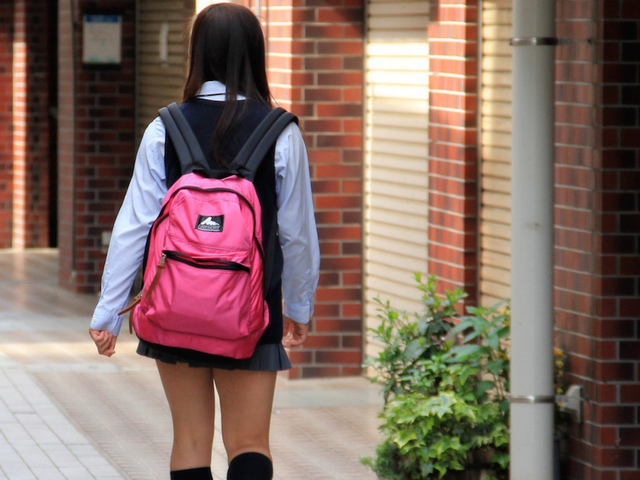 …in September!
Breaks in America (방학)
Summer - 12 weeks (12주)
Thanksgiving - 3~4 days
Christmas - 22.12~02.01